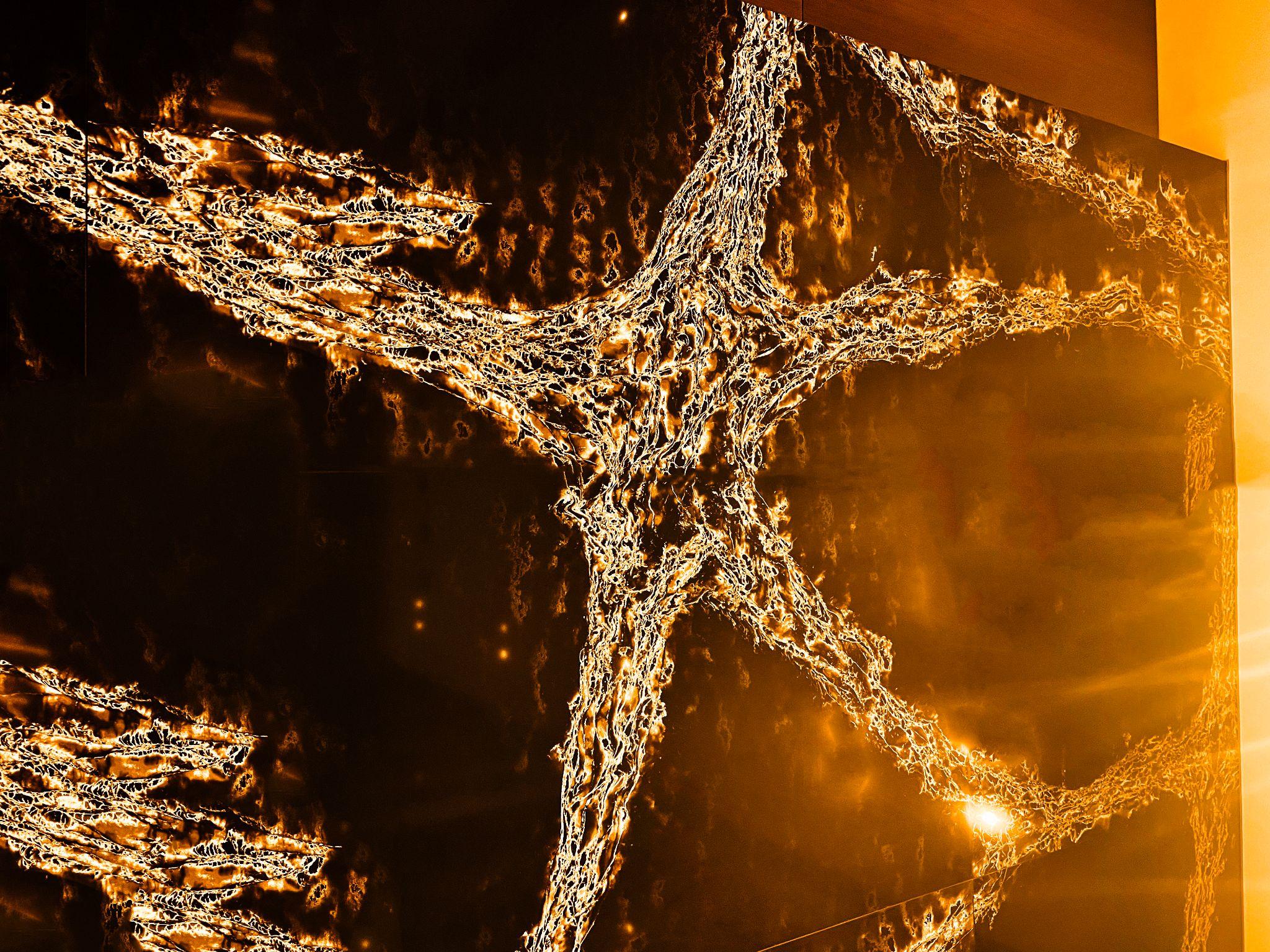 Fractyl
Operational Business AI
Fractyl can run parts or all of your e2e digital marketing & ecommerce verticals
2
PROBLEM: 
Difficult and costly to run digital marketing & ecommerce at present
Have a stressed out dude over here sweating bullets
Just a few of the multiple things to worry about:
Digital ad buying 
Conversion funnel optimization
Customer relationship management (CRM)
Social media management 
Data analysis and management
…and many more
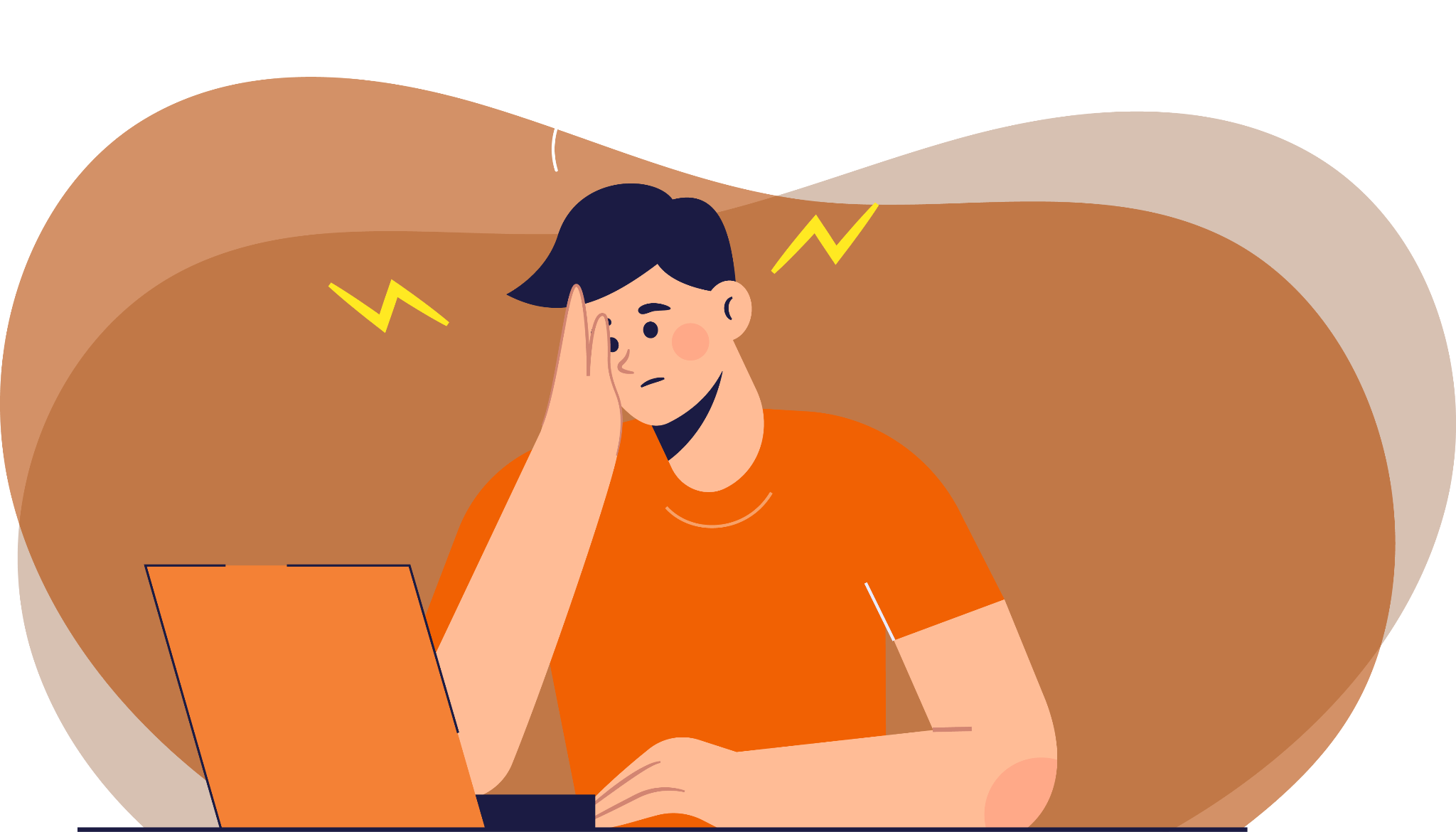 3
What if you could
“set it and     forget it”
That’s exactly what Fractyl
allows you to do.
4
What if you could “set it and forget it?” That’s exactly what Fractyl allows you to do.
Fractyl Transforming Business AI
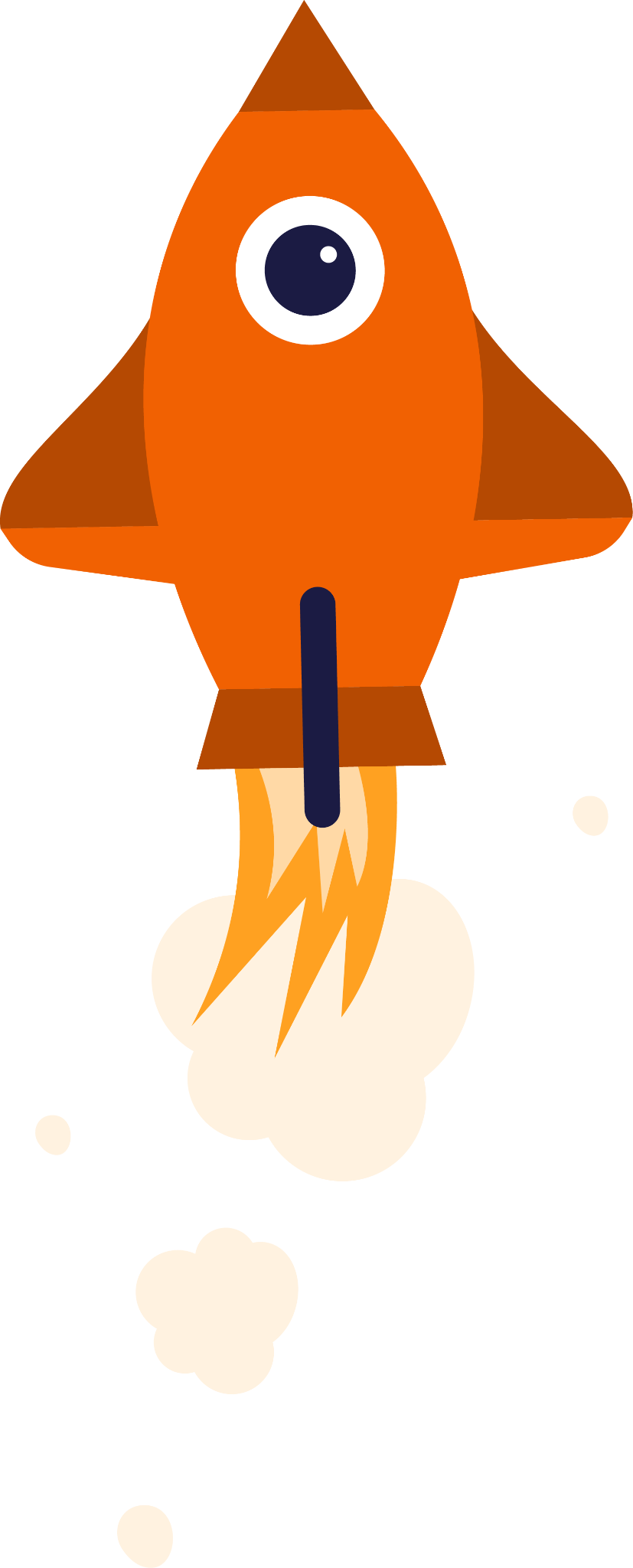 Almost out of Stealth

7+ years in development

5 years of selective specialist model training
5
Fractyl’s e2e AI Platform
Fractyl can help you where you need it with an automated solution
Paid digital media buying
Conversion optimization
Email and direct customer outreach
Social chatbot / SMS
Customer Segmentation
Data analysis
Product Assortment 
Product Pricing
Competitive analysis  
Earned Media and direct messaging on Social platforms
Content selection/ generation
LTV growth after user acquisition
Better return on media buying platforms 
Email and direct outreach - Fractyl can run personalized email campaigns at scale 
Social Chatbot / SMS Fractyl can respond as the athlete, brand or ecommerce company knowing much more about the consumer and personalizing what they get in the tone of voice of athlete or brand
6
How Automated is Marketing and Ecommerce?
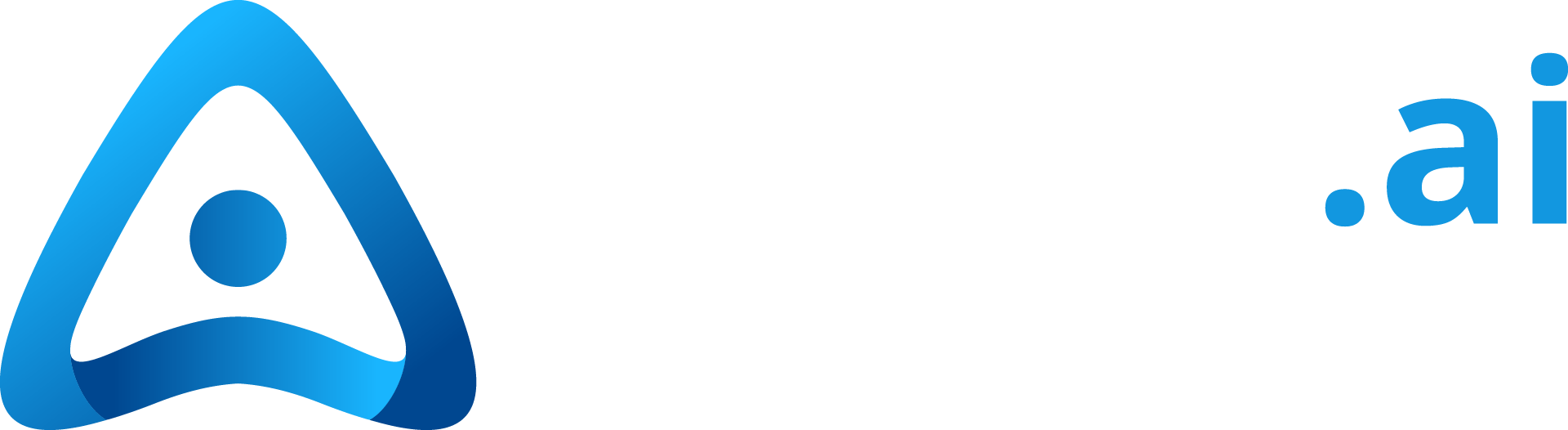 Fractyl
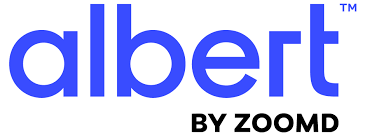 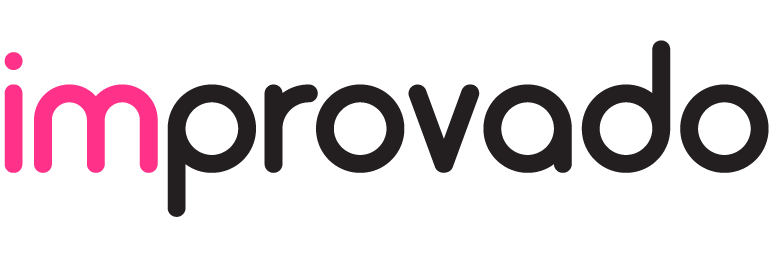 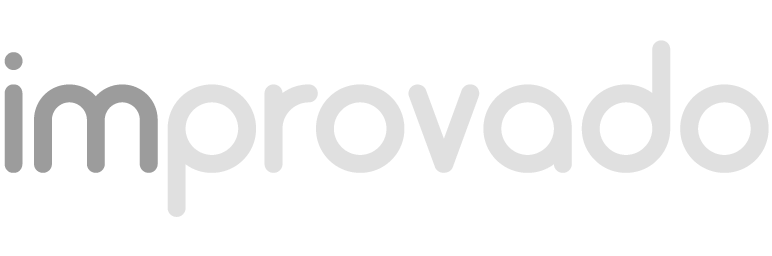 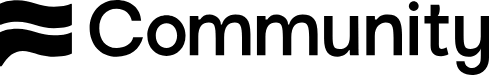 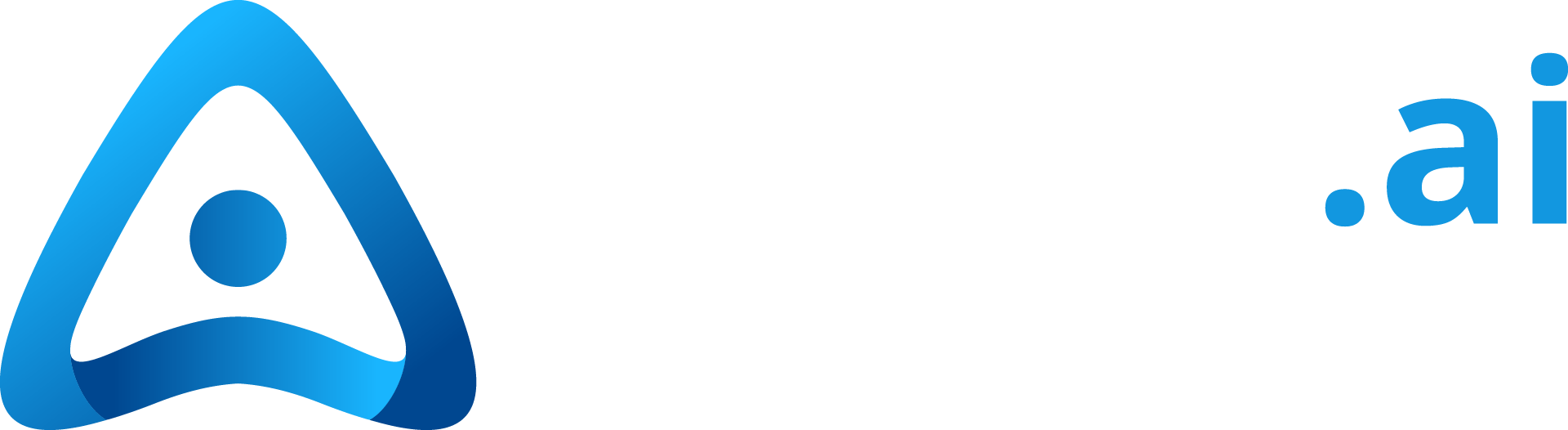 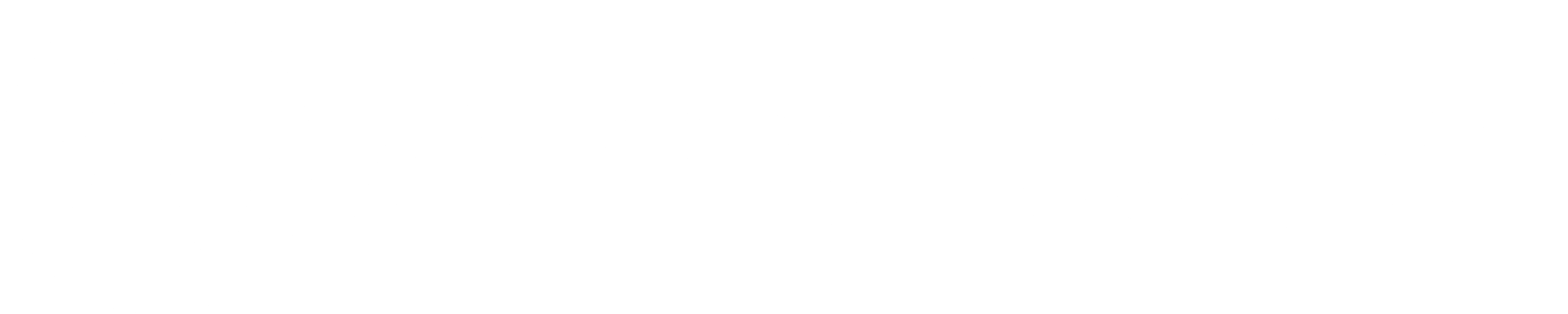 Fractyl
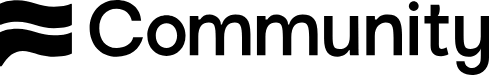 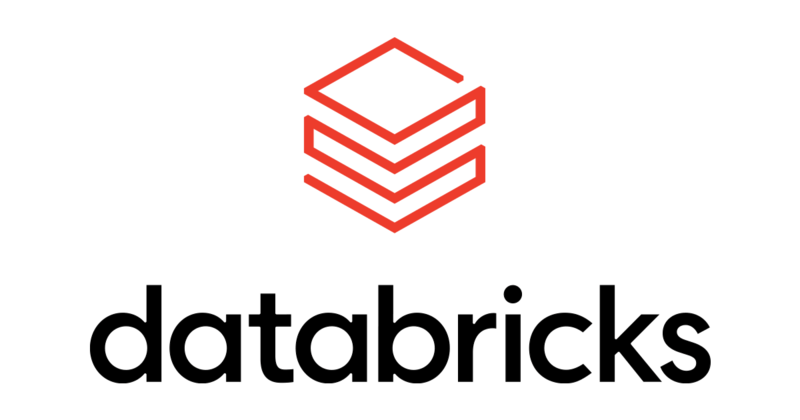 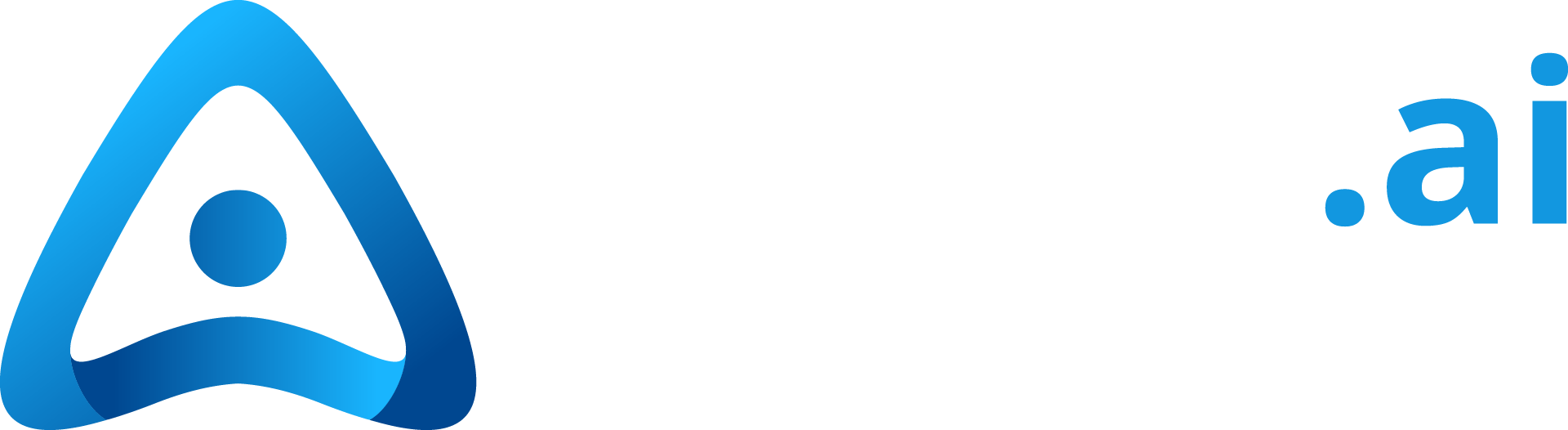 Fractyl
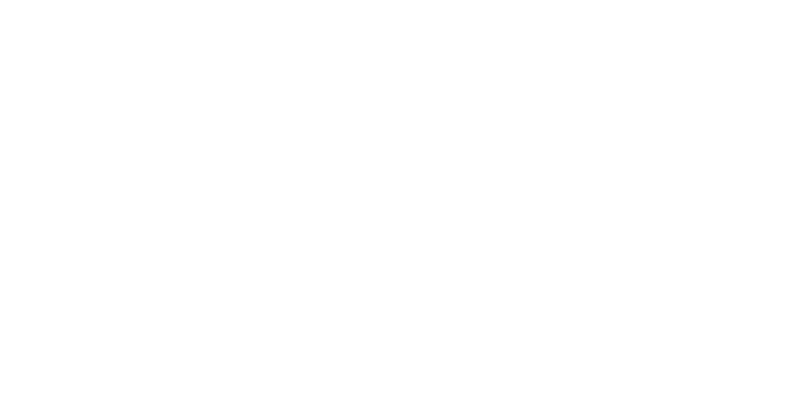 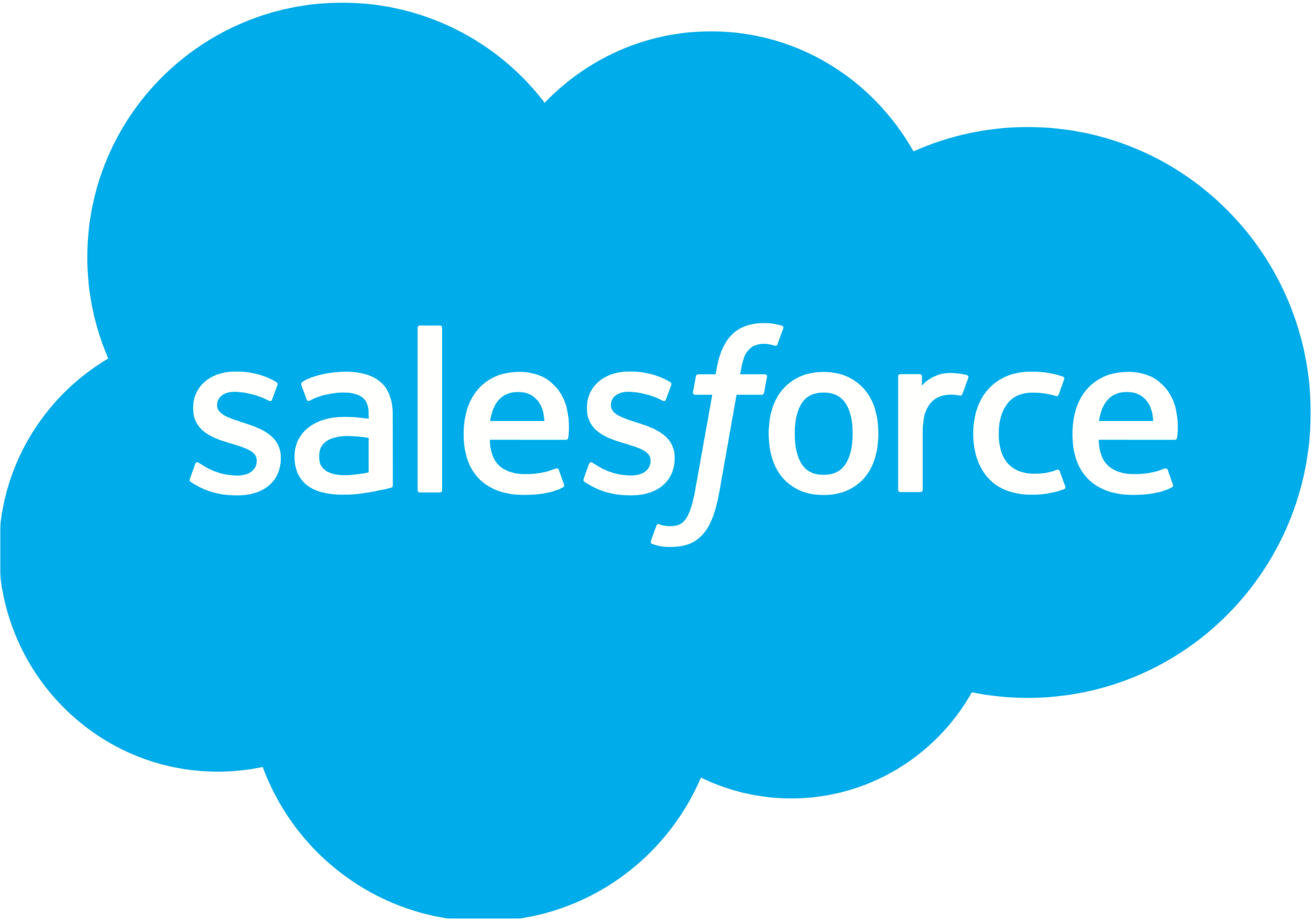 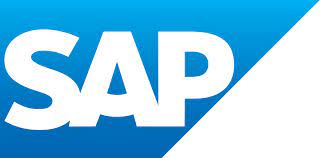 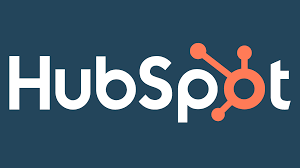 Fractyl
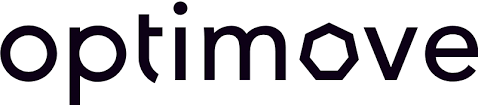 7
Fractyl Already Has Real World Results
8
[Speaker Notes: Metric Name
Metric Category
Methodology
Formula
Breakouts
ROAS
Sales
The Return on Ad Spend (gross sales generated per $1 spent) for a property
Sales/Investment
Brand Avidity, Fan avidity, Specific team combinations, Specific channel combinations
POAS
Sales
The Return on Ad Spend (gross profit generated per $1 spent) for a property
Profit/Investment
Brand Avidity, Fan avidity, Specific team combinations, Specific channel combinations]
Fractyl has the ability to cause a paradigm shift in ecommerce and marketing
CLICK THROUGH RATE
ENGAGEMENT
OPT IN
46%
Avg engagement rate / Social
38%
Avg opt in rate / Chatbot
32%
Avg CTR
vs
vs
vs
1.8%
Avg IG engagement rate
4.0%
SMS (closest to Chatbot)
0.5%
Avg CTR
9
e2e eCommerce
& Marketing
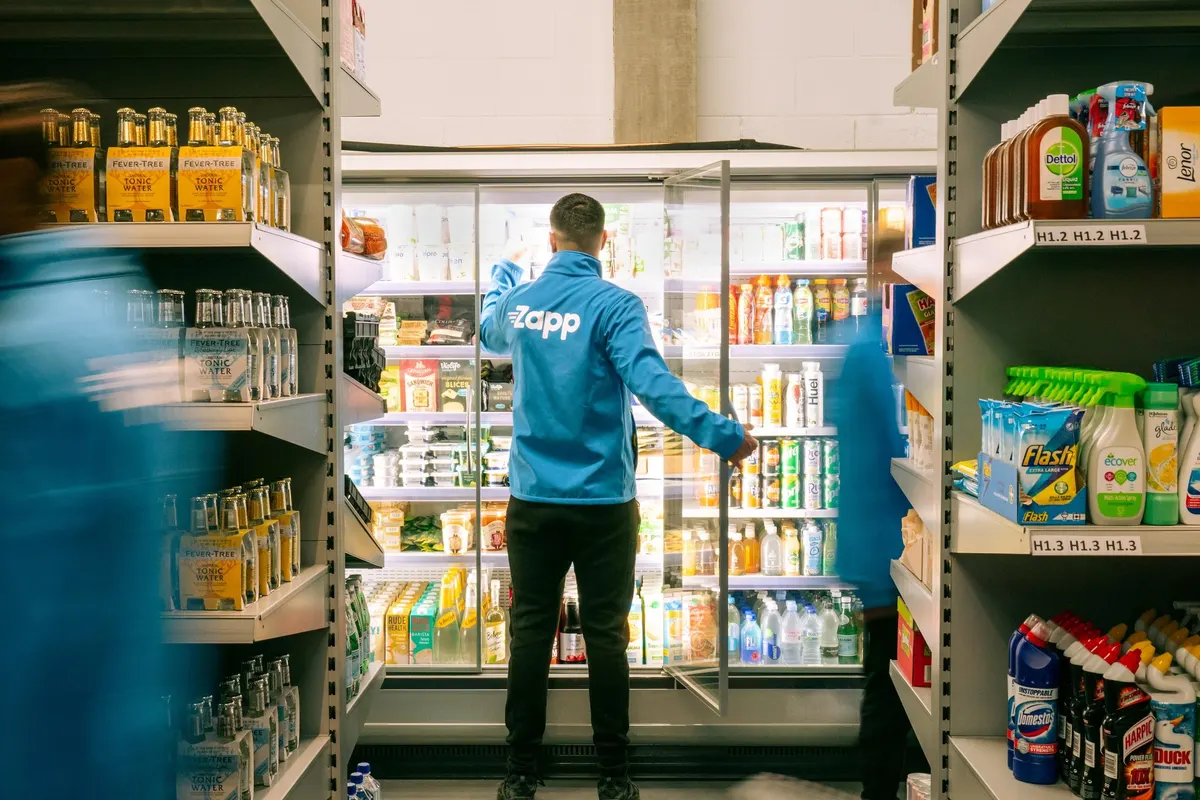 Case Study
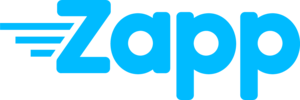 5x revenue 
Growth

Paid Media / Programmatic
Segmentation custom audiences
Product selection
©2023 Fractyl Inc. Confidential & Proprietary
10
Exponential eCommGrowth
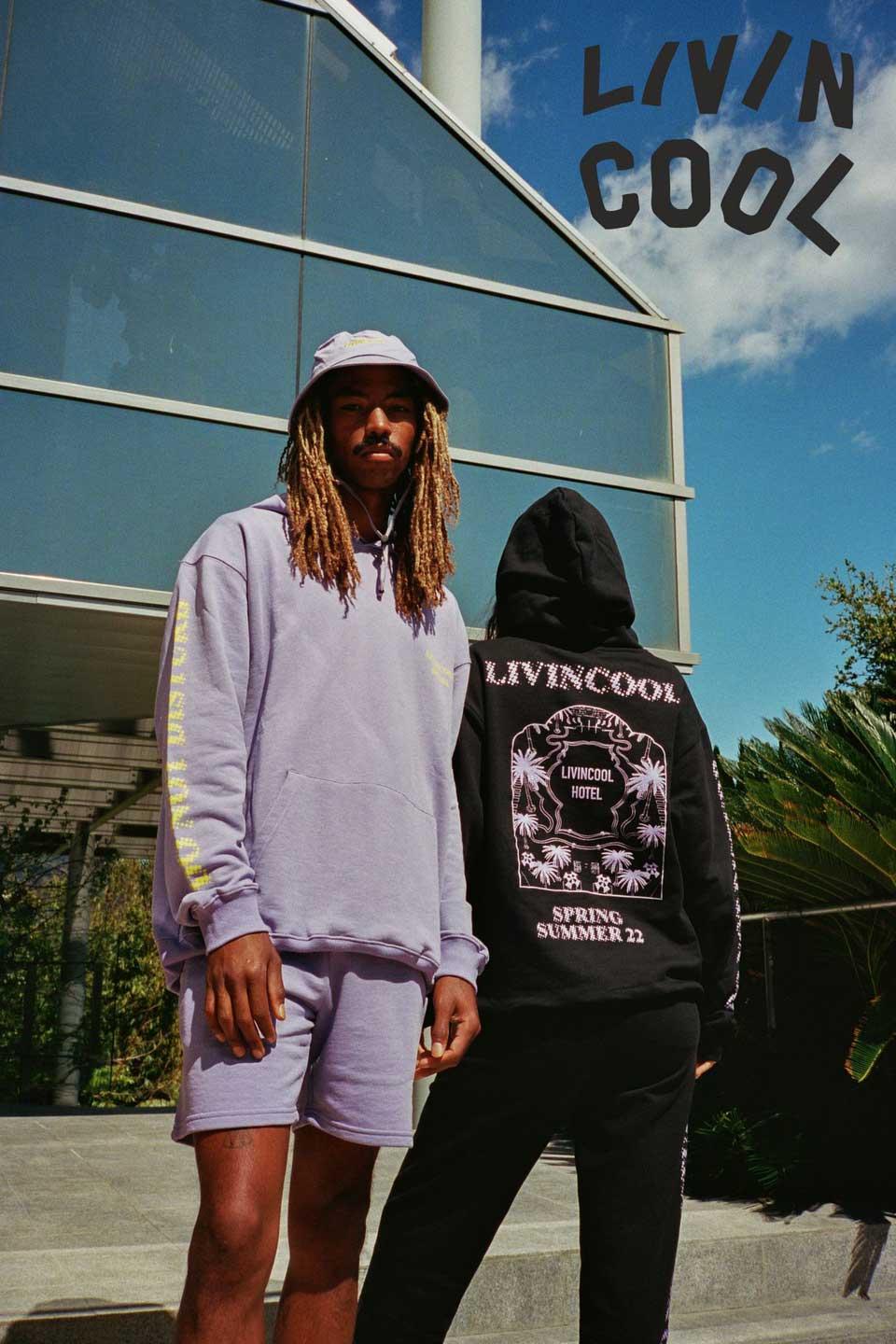 Case Study
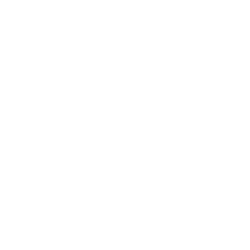 AI driving 3x Growth $3m-$9m ecommerce growth
Assortment/ pricing 
Social Bot
Paid/ Programmatic
©2023 Fractyl Inc. Confidential & Proprietary
11
11
Exponential eCommGrowth
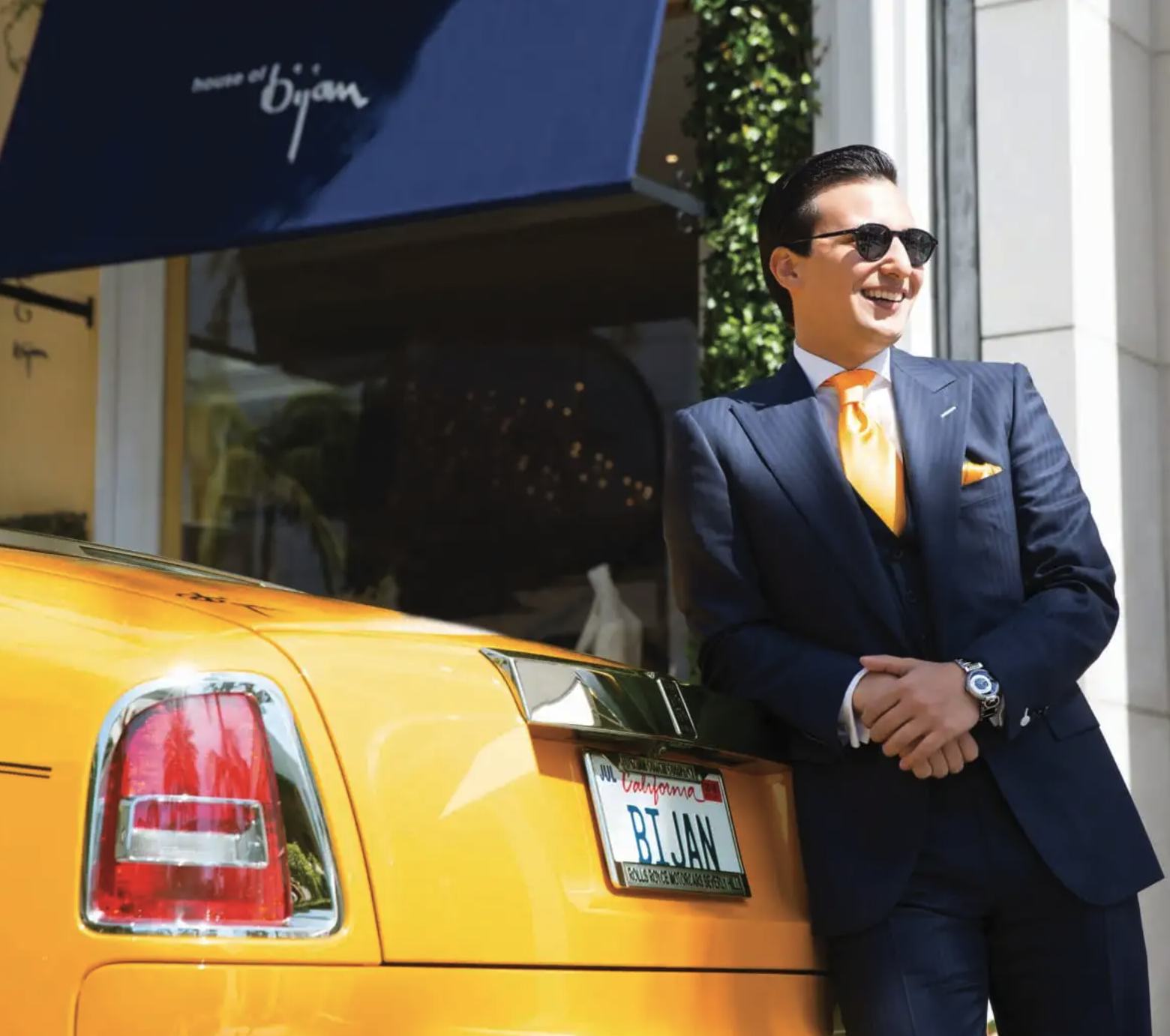 Case Study
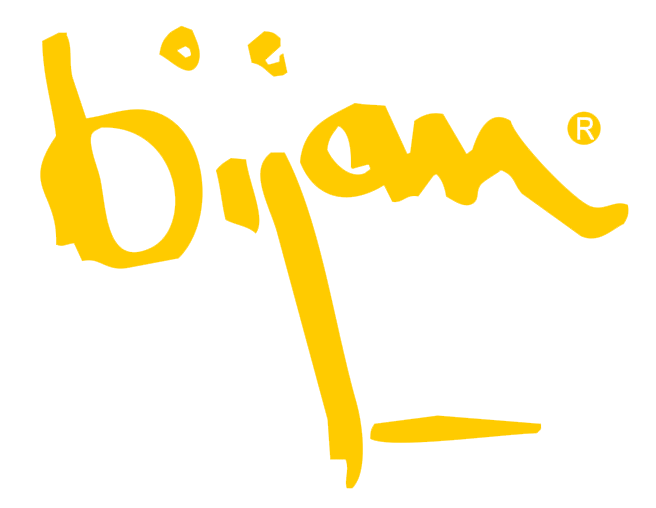 AI driving 3x Growth for Rodeo Drive based brand
Paid Programmatic
©2023 Fractyl Inc. Confidential & Proprietary
12
12
12
Fractyl creates ads targets and adjusts ads
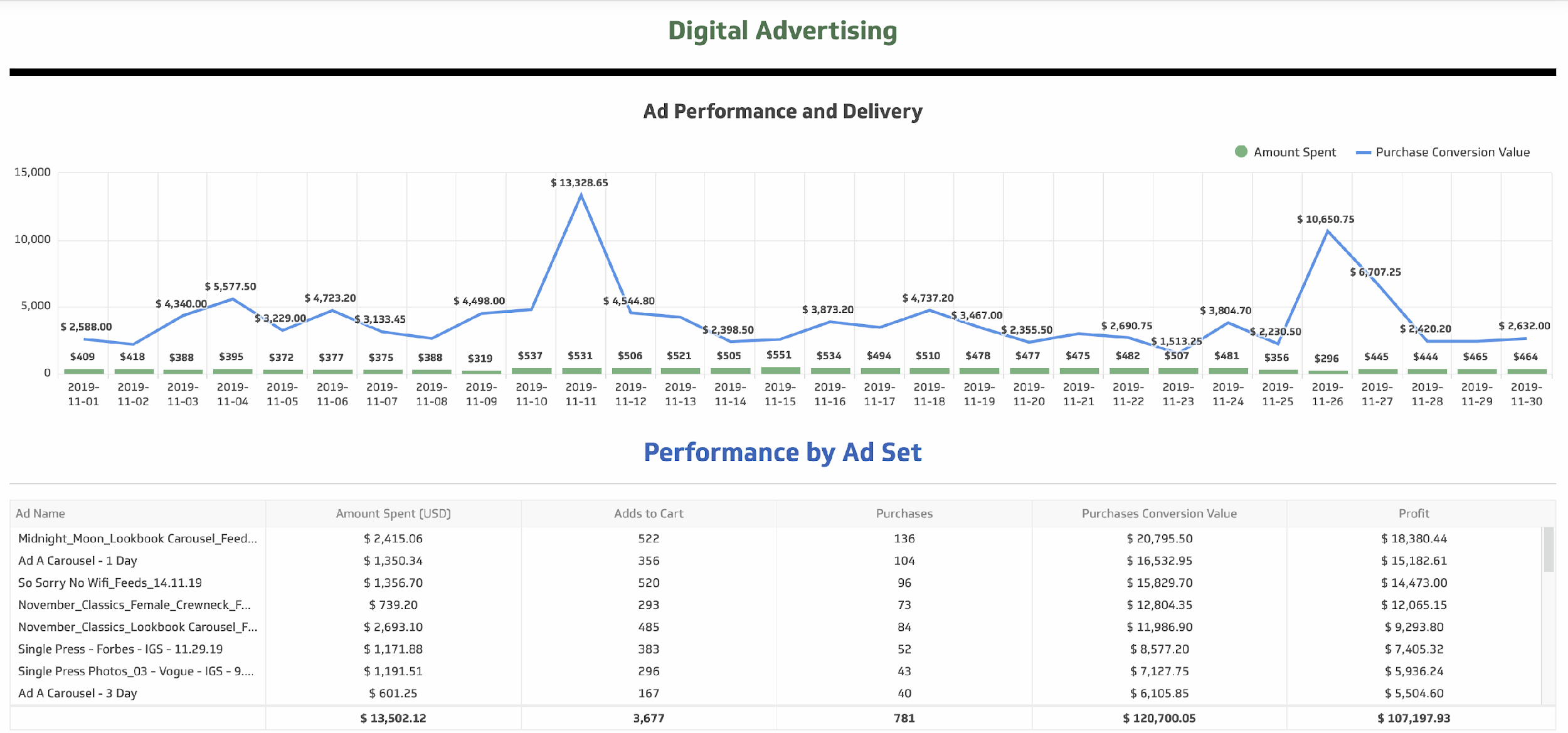 13
Fractyl Social bot performance
Fractyl starts
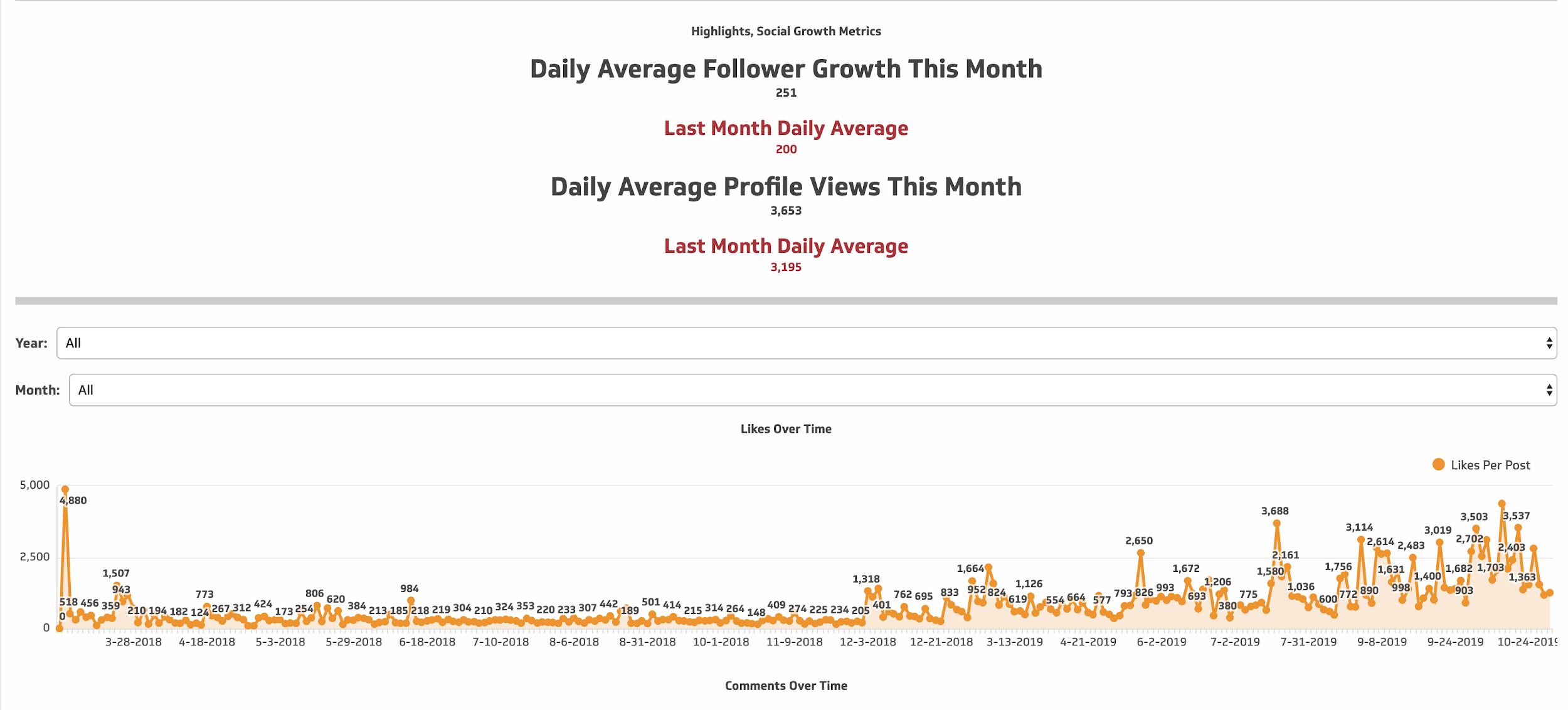 [Speaker Notes: Metric Name
Metric Category
Methodology
Formula
Breakouts
ROAS
Sales
The Return on Ad Spend (gross sales generated per $1 spent) for a property
Sales/Investment
Brand Avidity, Fan avidity, Specific team combinations, Specific channel combinations
POAS
Sales
The Return on Ad Spend (gross profit generated per $1 spent) for a property
Profit/Investment
Brand Avidity, Fan avidity, Specific team combinations, Specific channel combinations]
Product Demo
In Person Demo
Sales Pipeline
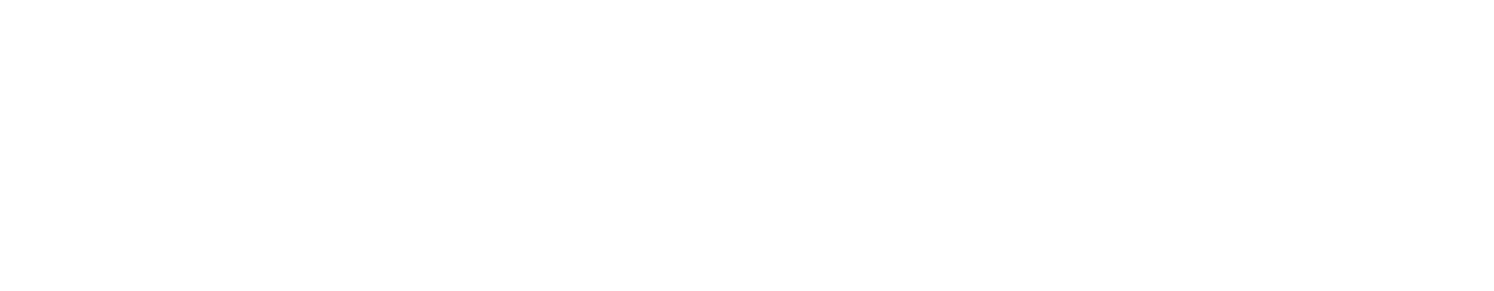 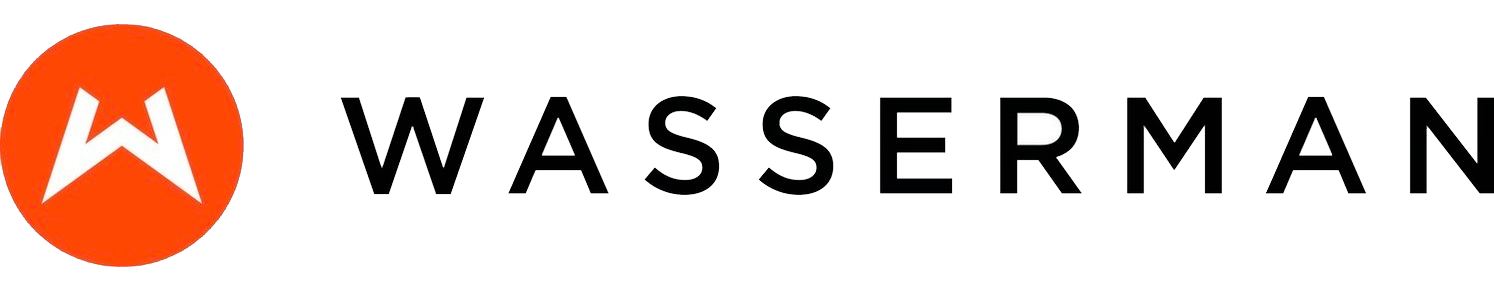 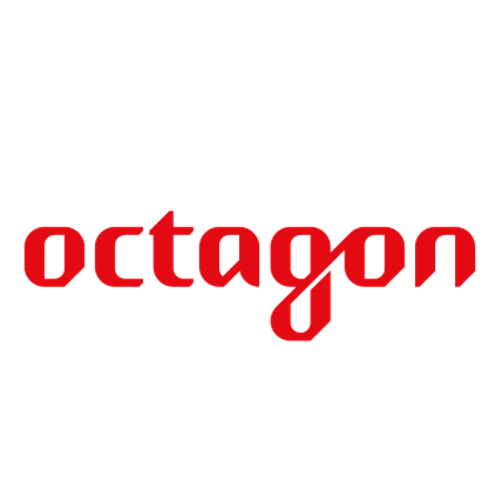 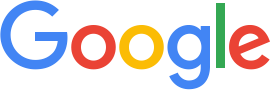 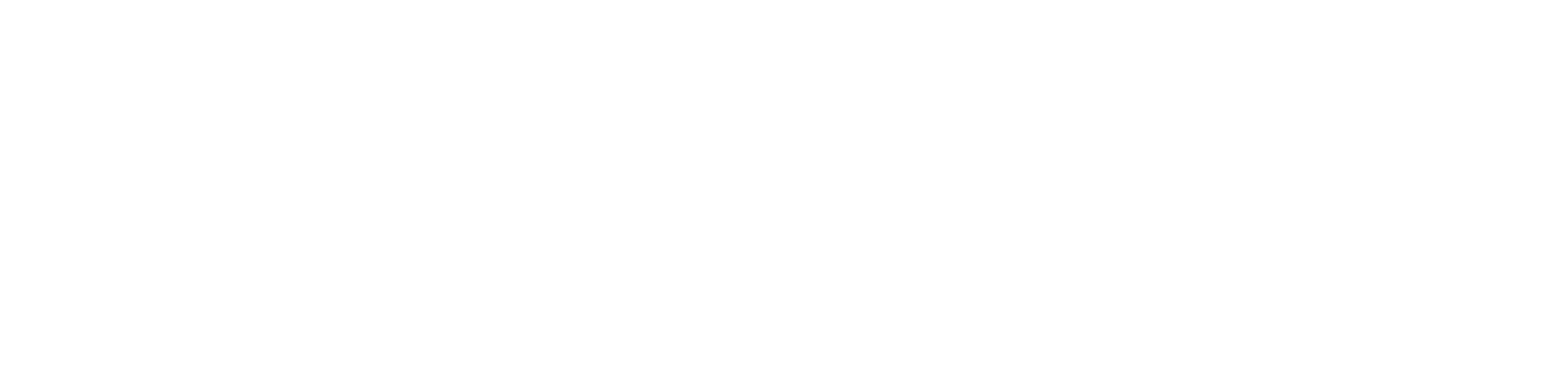 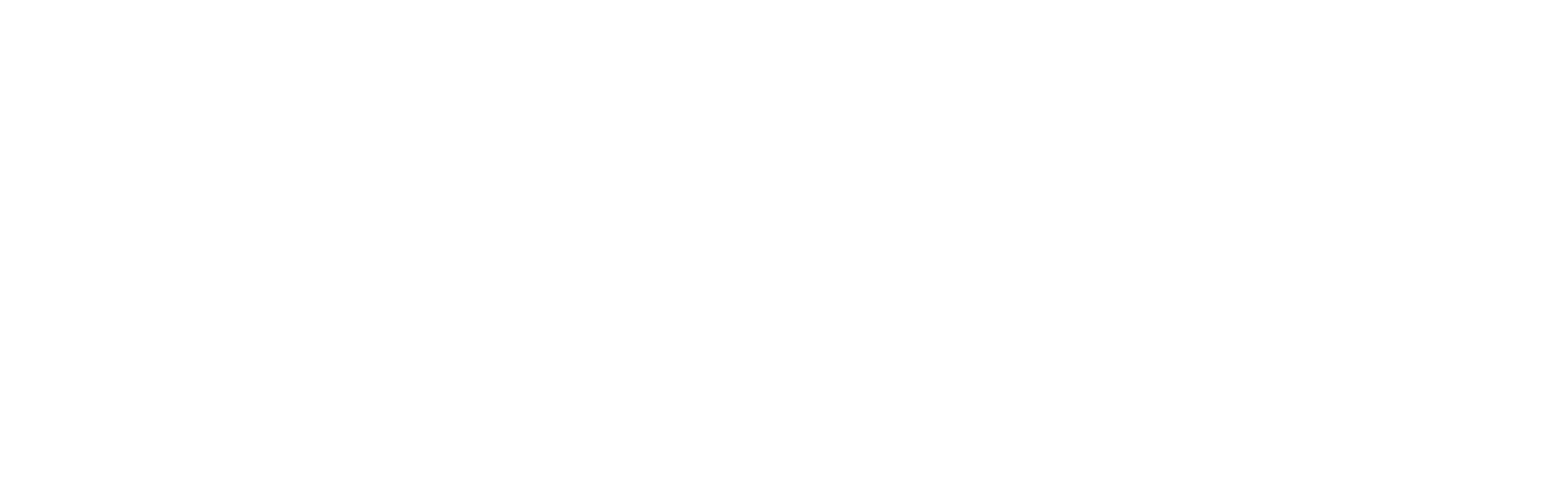 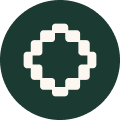 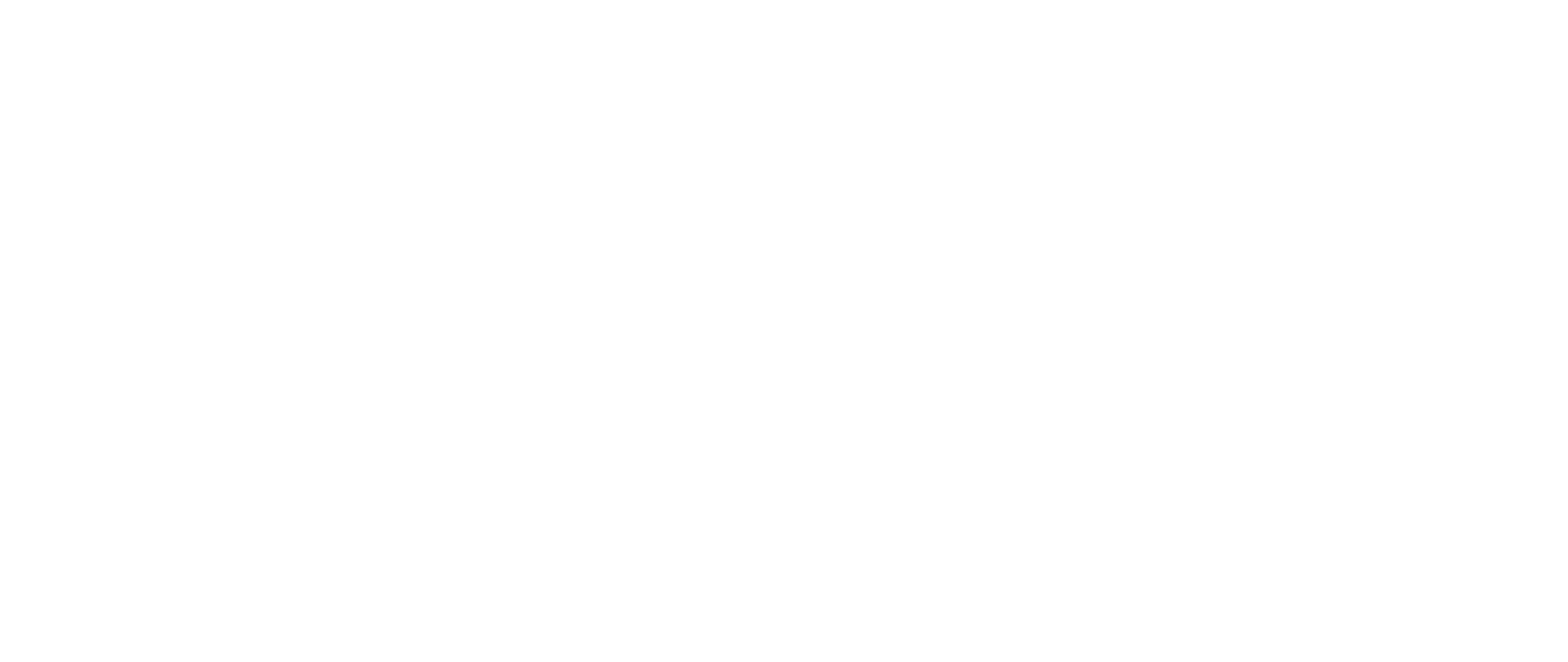 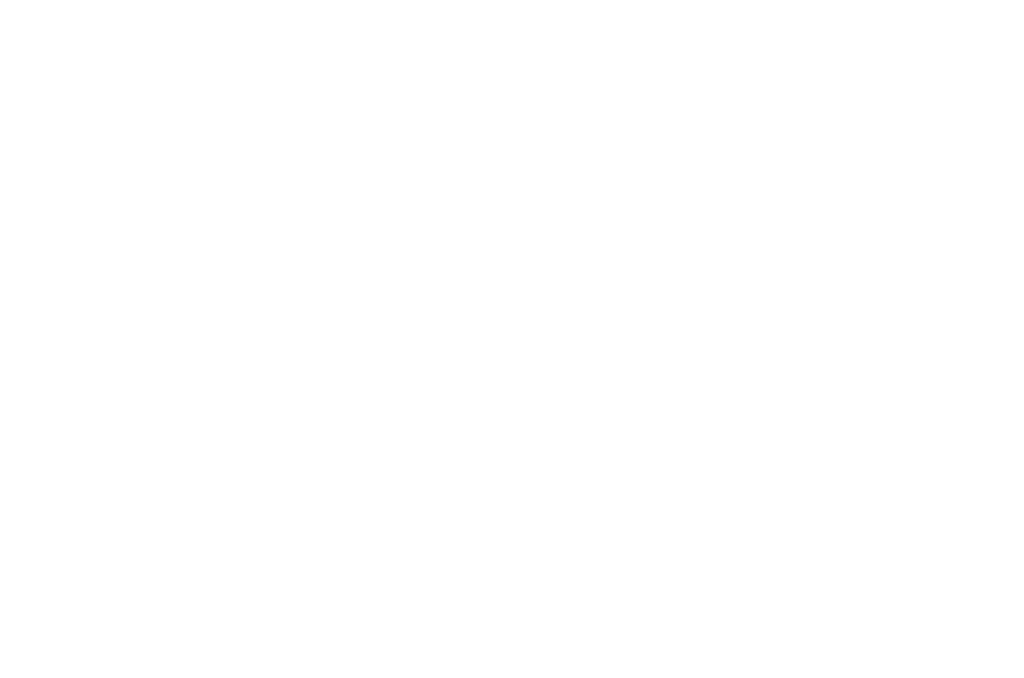 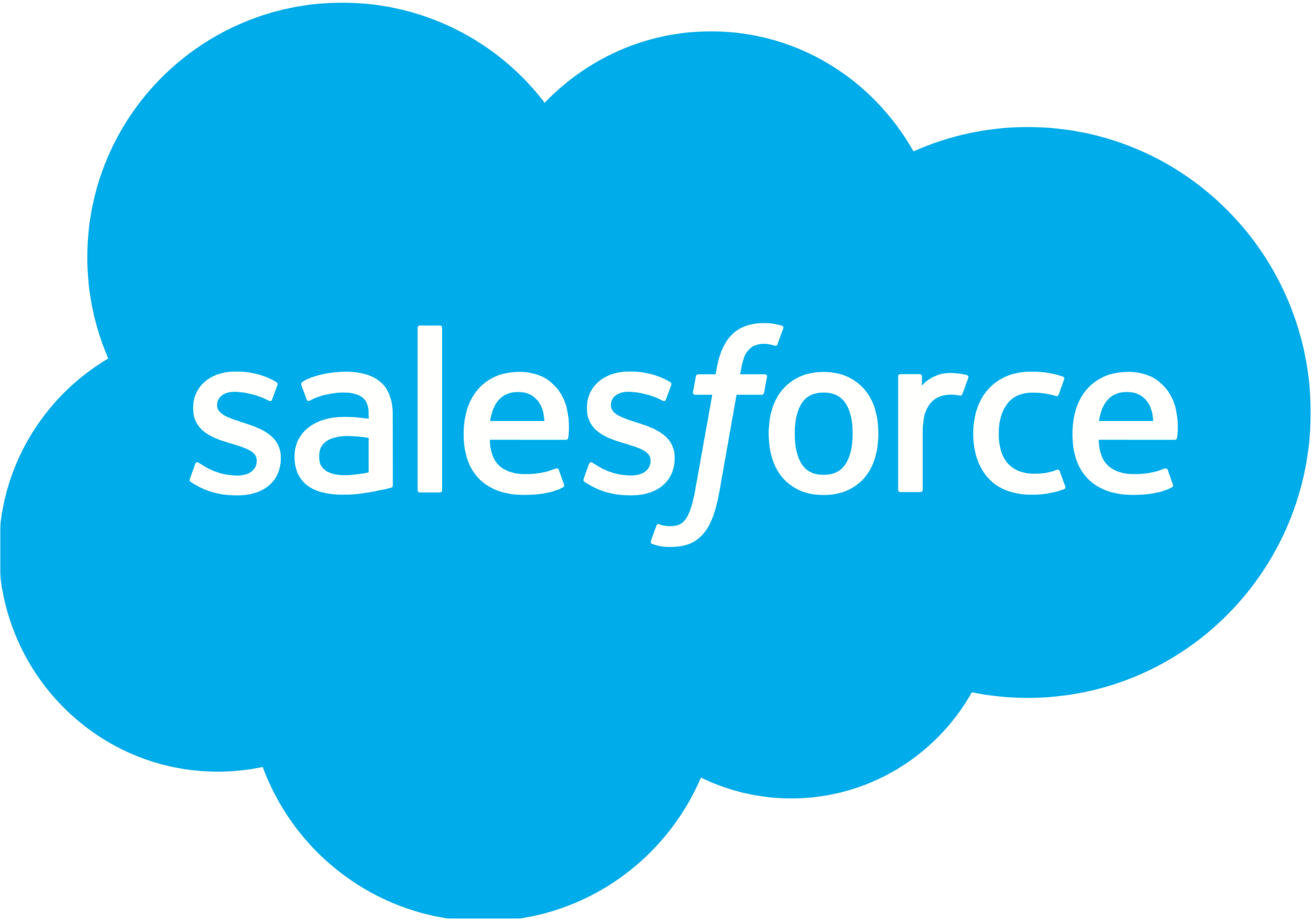 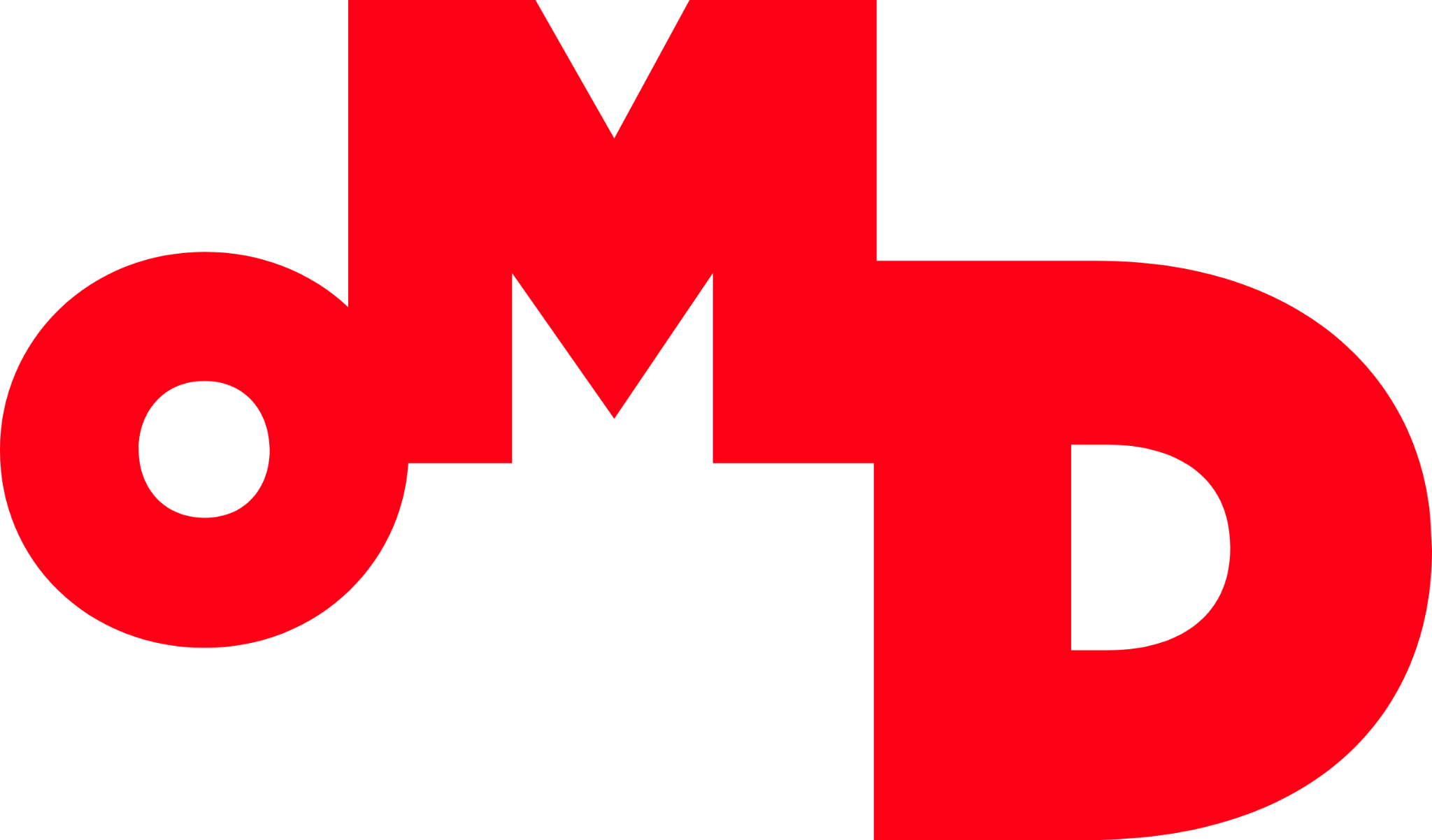 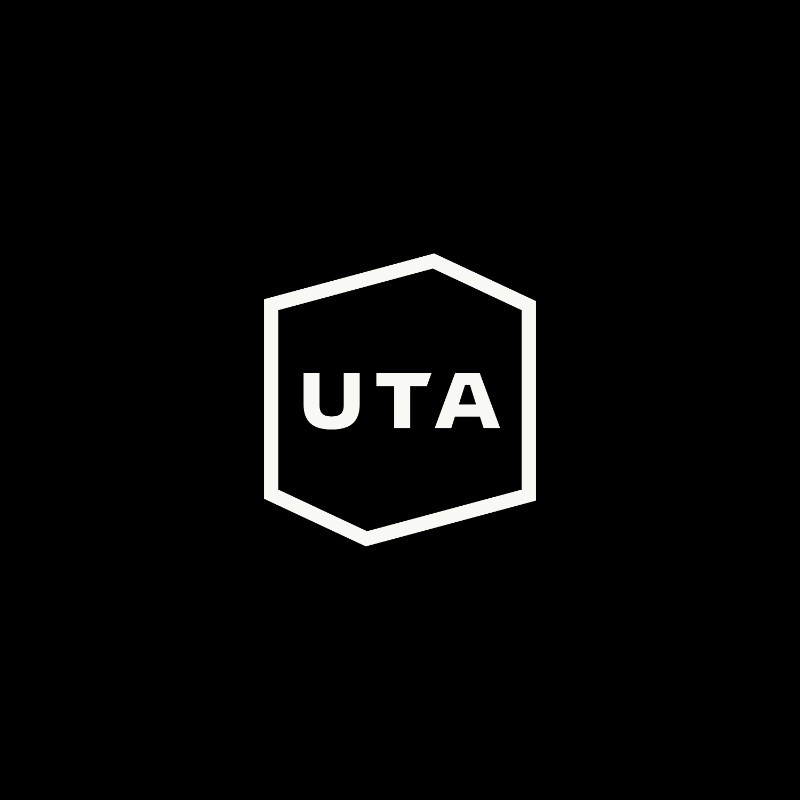 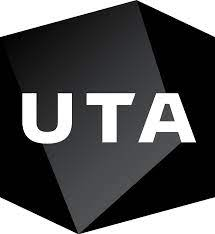 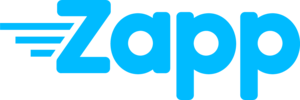 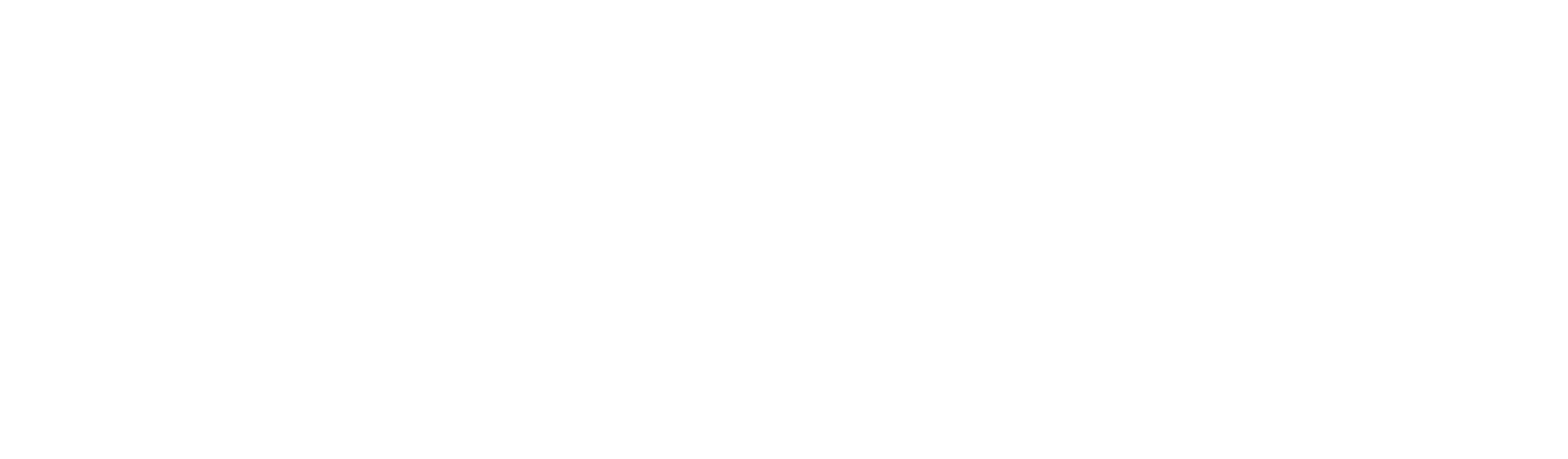 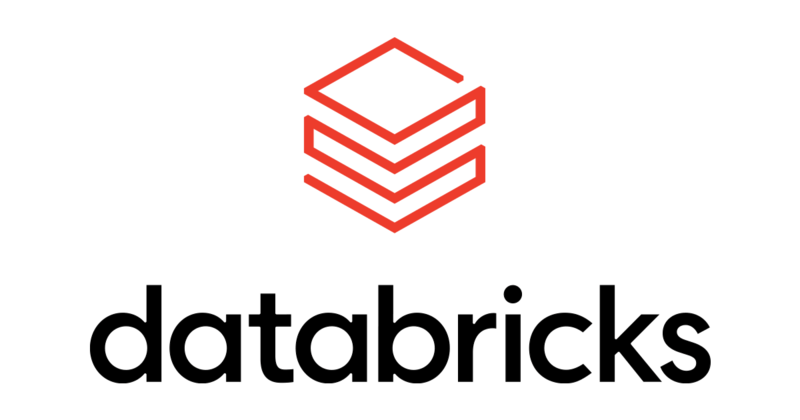 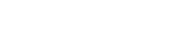 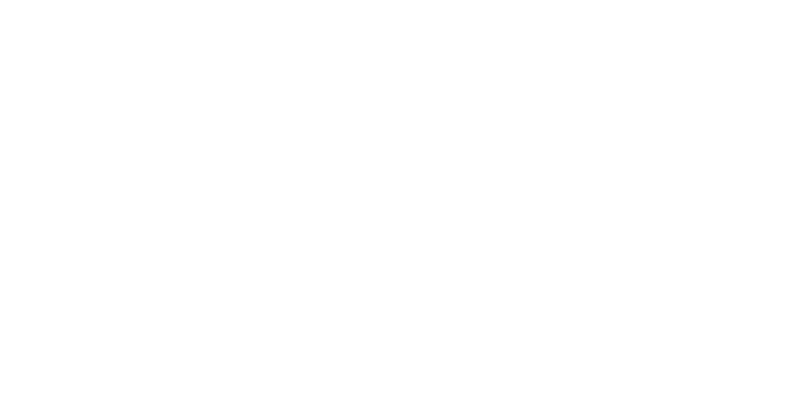 Existing customers ready to re engage post funding 
Wasserman is an existing client of Johannes ready to use Fractyl 
UTA and CAA high degree of interest
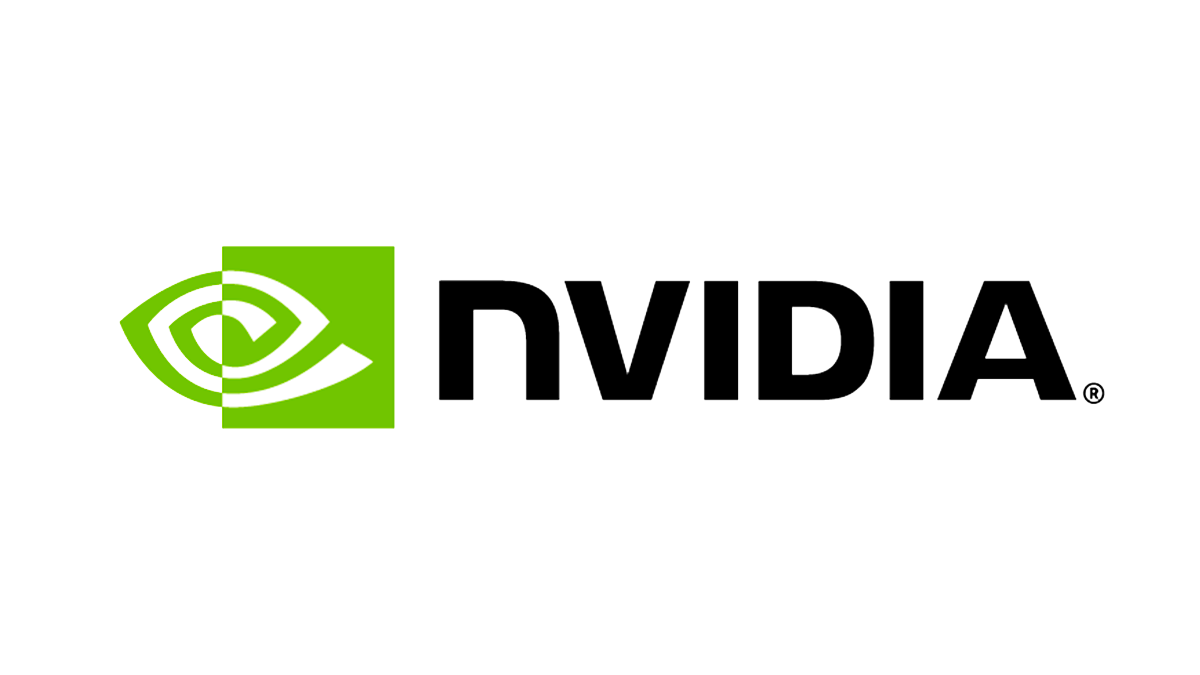 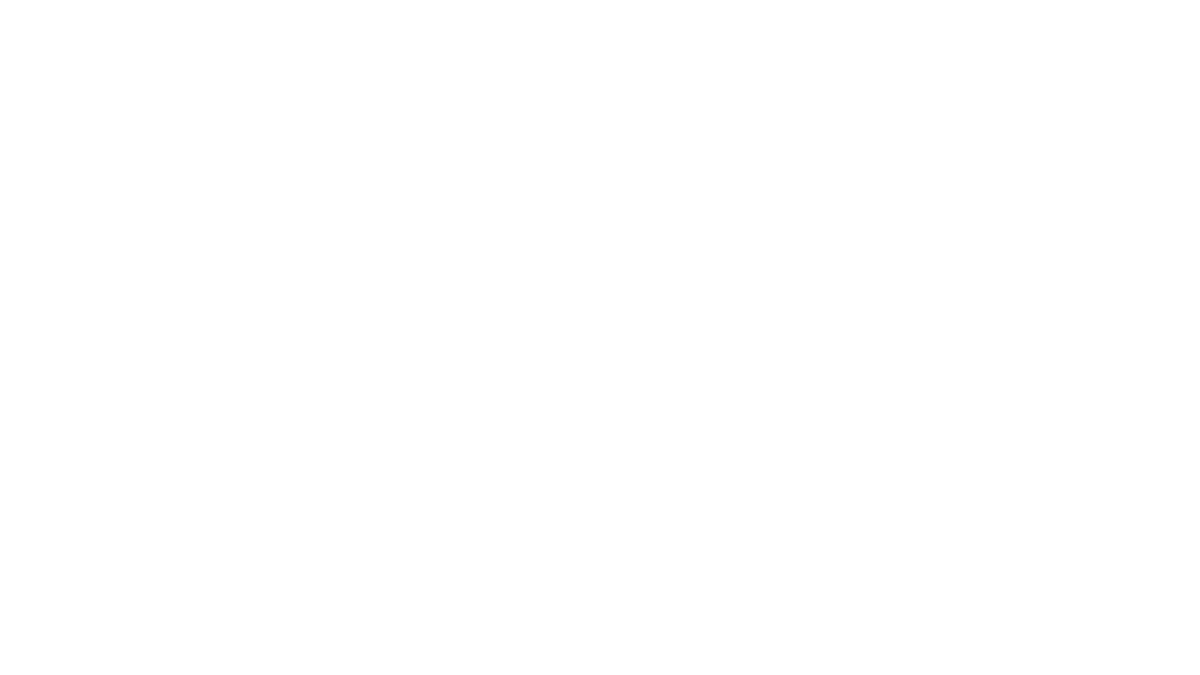 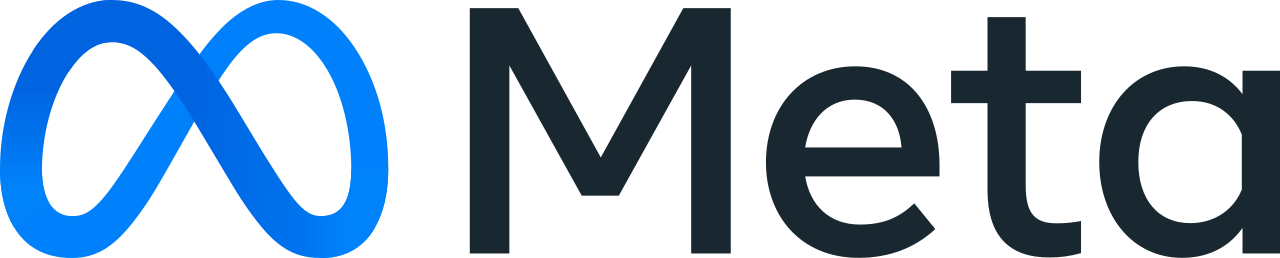 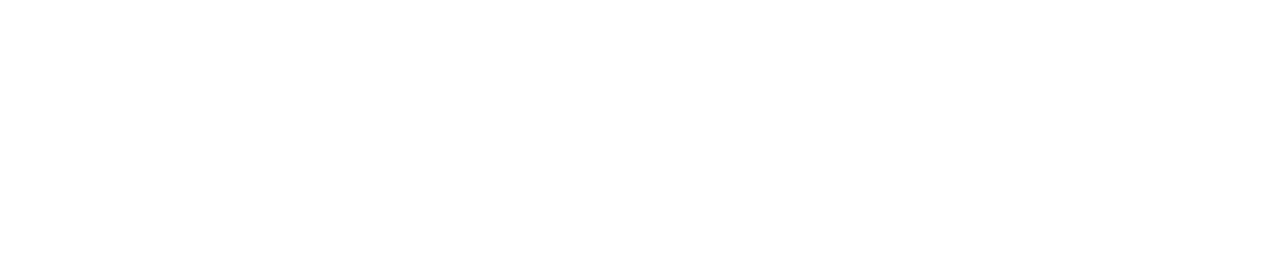 16
[Speaker Notes: Metric Name
Metric Category
Methodology
Formula
Breakouts
ROAS
Sales
The Return on Ad Spend (gross sales generated per $1 spent) for a property
Sales/Investment
Brand Avidity, Fan avidity, Specific team combinations, Specific channel combinations
POAS
Sales
The Return on Ad Spend (gross profit generated per $1 spent) for a property
Profit/Investment
Brand Avidity, Fan avidity, Specific team combinations, Specific channel combinations]
Existing and interested clients can be continued during product build out
We have the unique ability to service clients at present in a boutique fashion while gaining key insights from them on how to build the most powerful front end for the product
It’s not building and hoping the end product fits the market. We’re building the product with LIVE CLIENTS IN THE MARKET.
Sales Forecast
18
The Fractyl Moat = Deep Tech IP
Fractyl is a neuromorphic neural network which is designed to do computational analysis and decision making for things like ecommerce and marketing. 

Highly accurate
Requires a fraction of the processing power and cost used by AI platforms like LLMs (It can run on a laptop. Yes, really.)
Been in existence for 7+ years, in training for 5 years, giving it a multi-year head start on any competitors
Management Team
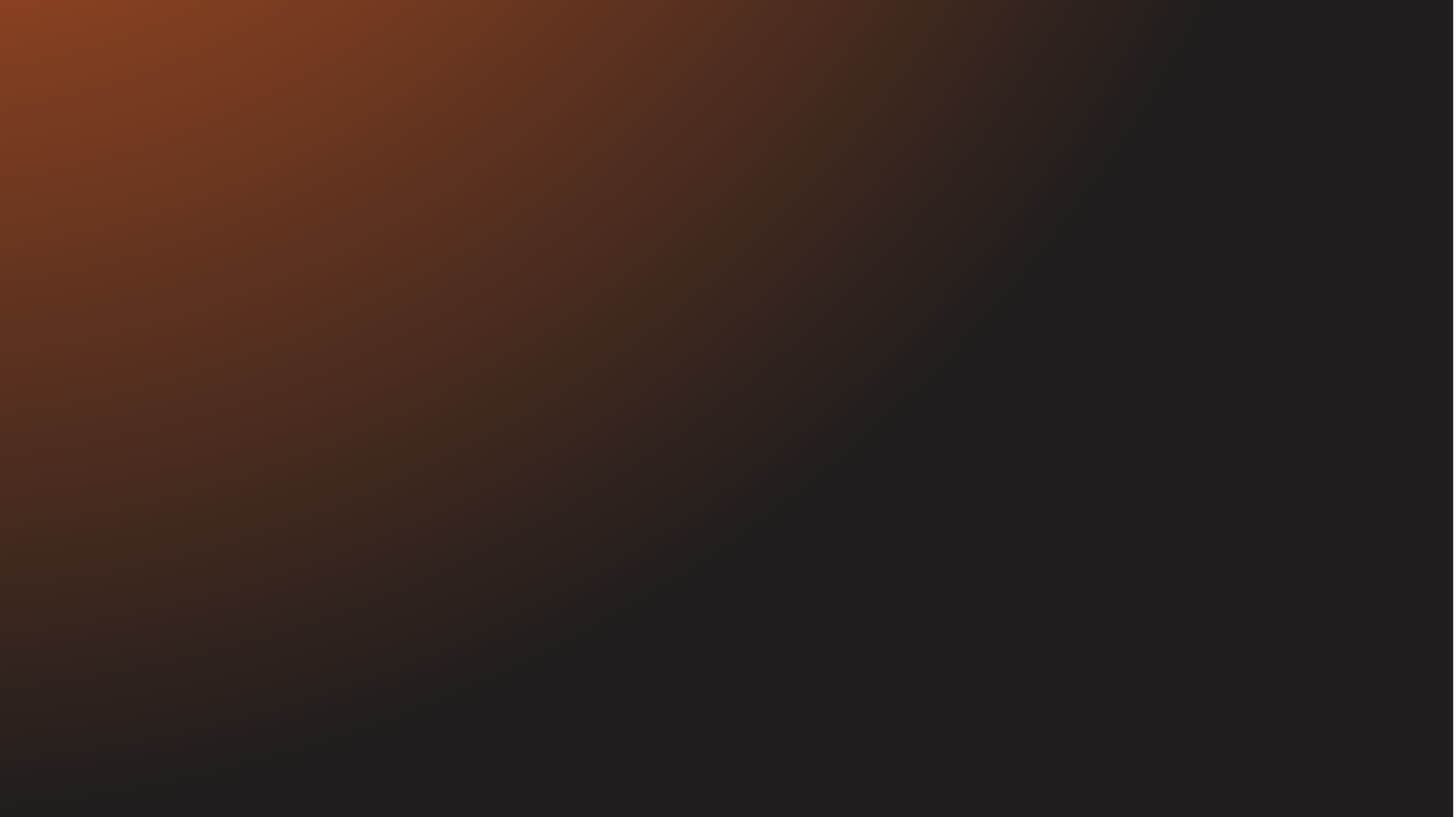 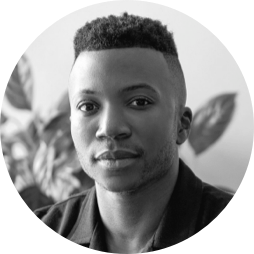 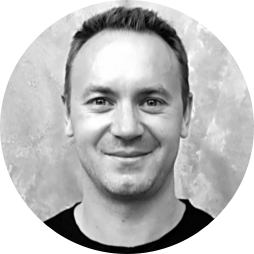 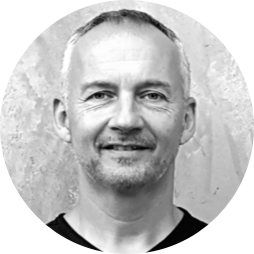 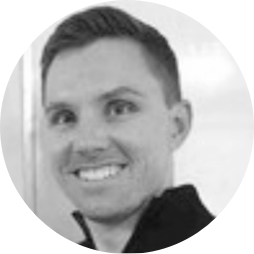 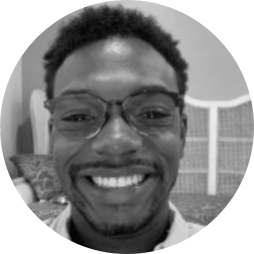 Corey Simmonds
Johannes Waldstein
Dieter Neujahr
Geoff Bough
Quinton Simmonds
Co-Founder CEO
CFO/COO
Advisor (Strategy)
Planned CRO/ CSO
Advisor (Technology)
Founder Chief Scientist
ALAN AI
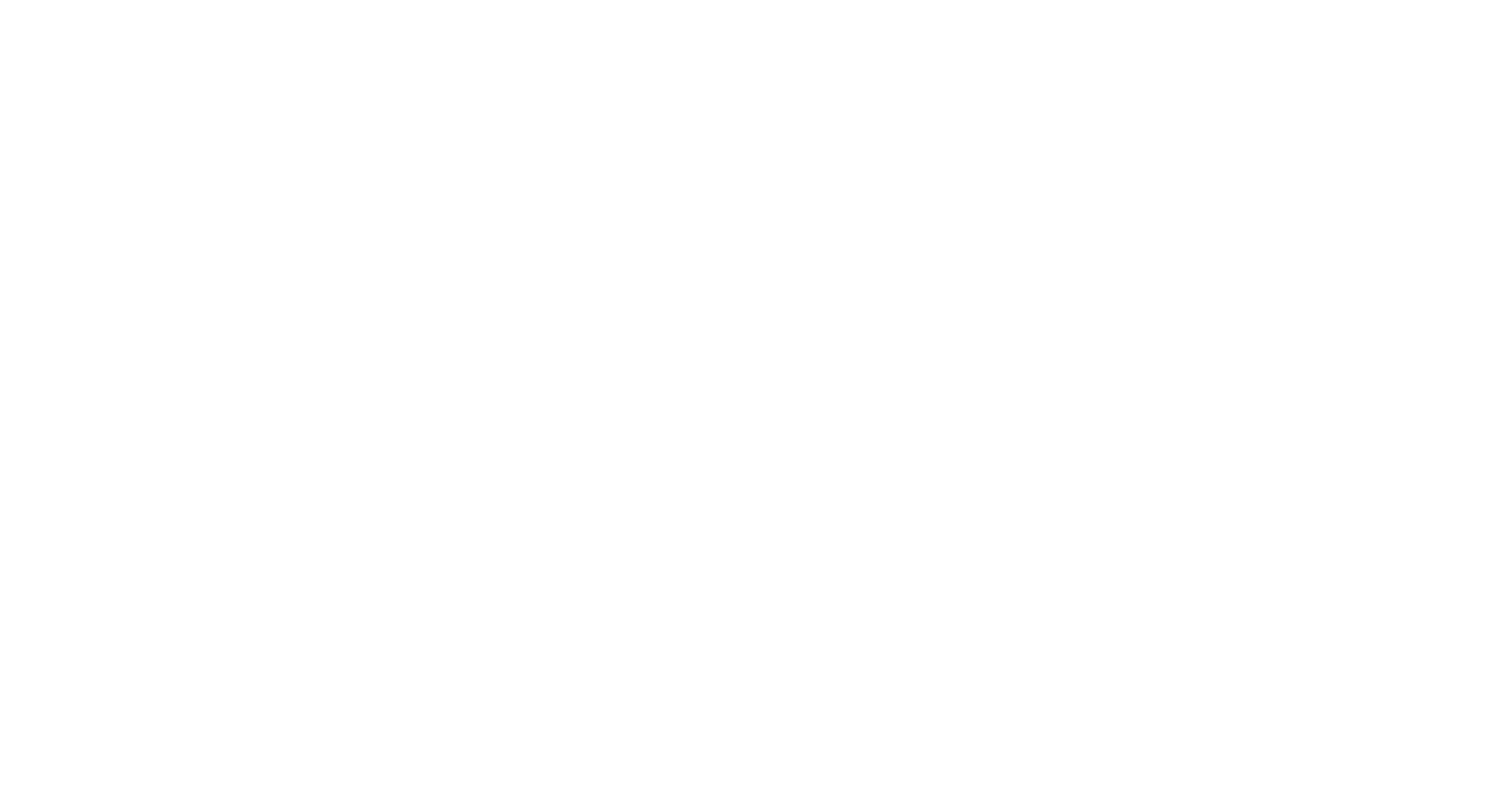 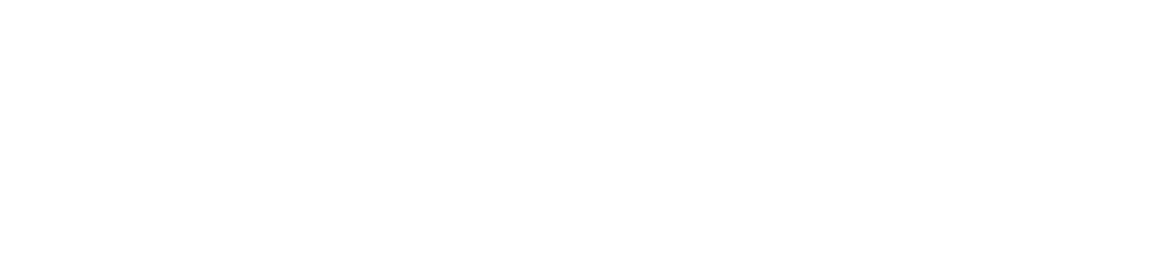 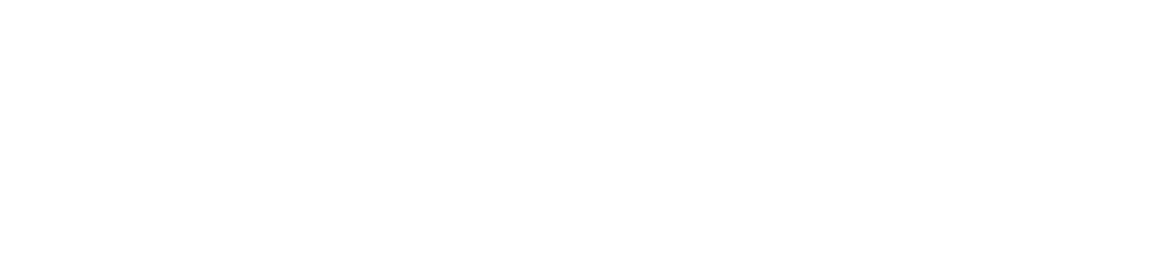 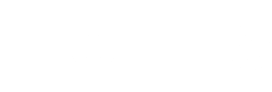 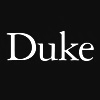 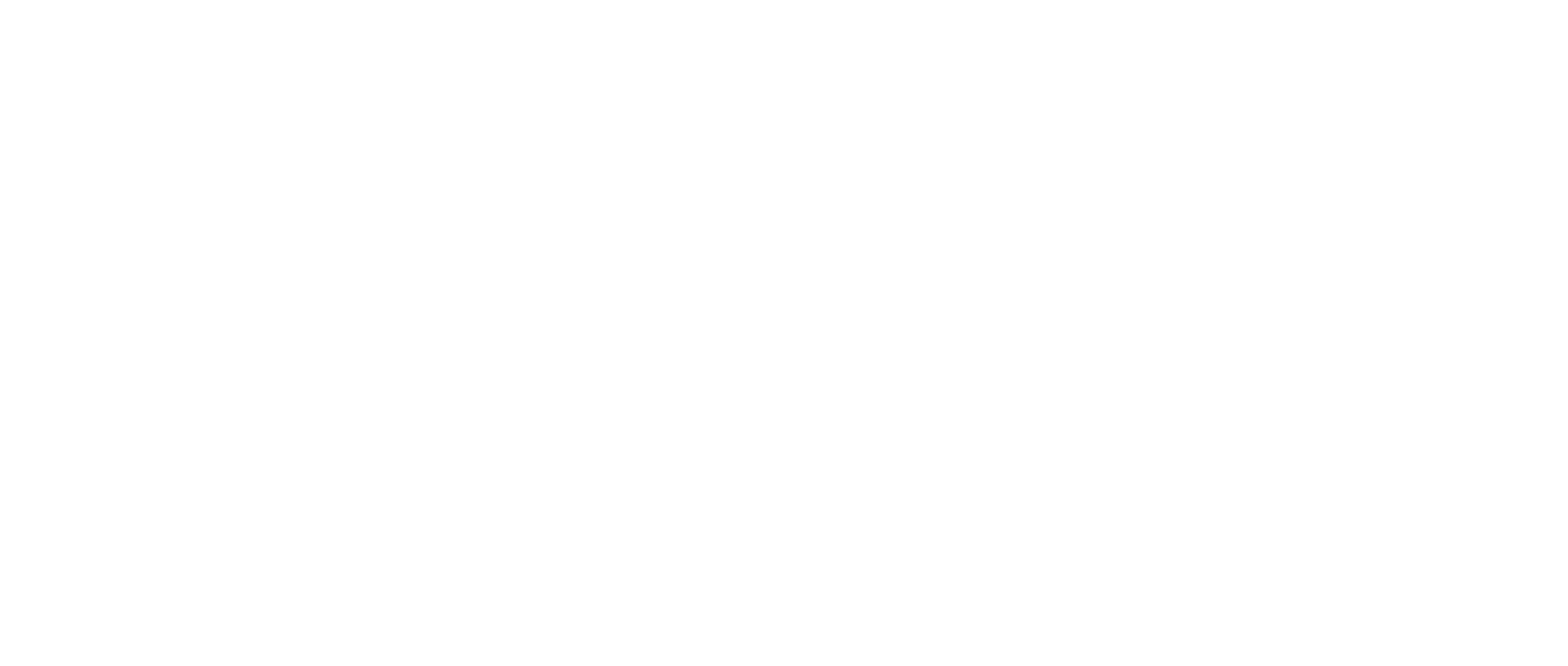 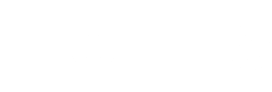 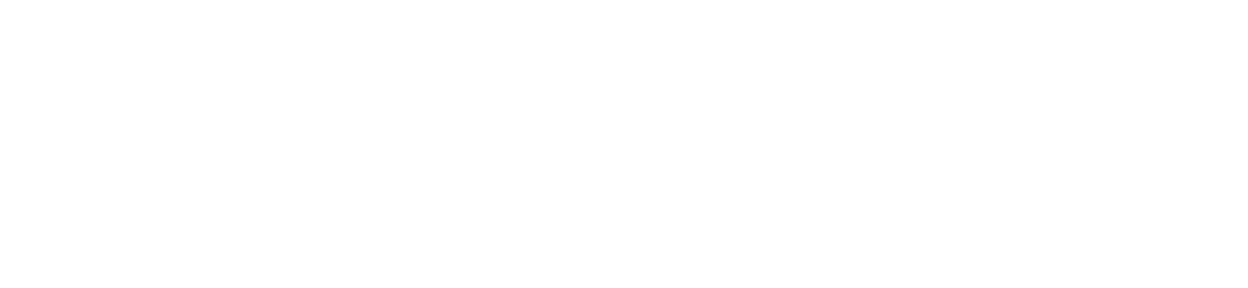 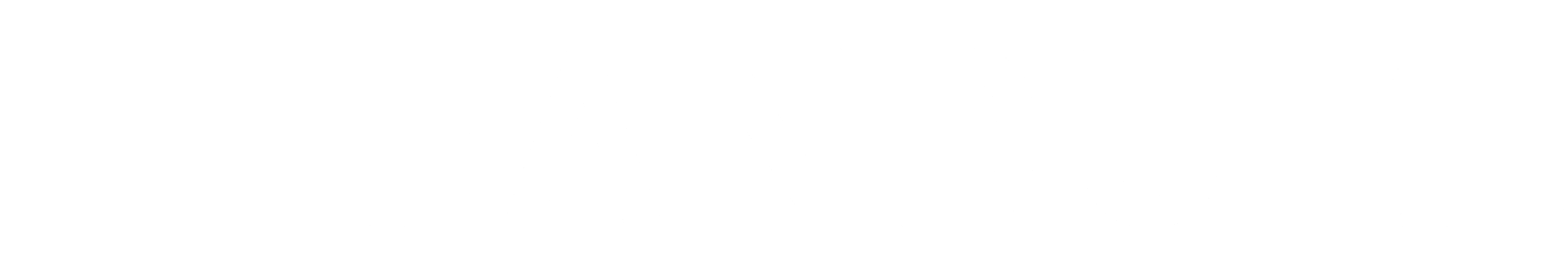 20
More Team
Planned Additions with next raise
Selected Background:
Corey Simmonds
The dedication and time spent over 7.5 years to invent a new type of neuromorphic network is hard to imagine. The number of seemingly impossible technical challenges that have been solved is astounding. There are 5 provisional patents ready to be filed.  

Geoff Bough
Iis Chief Growth Officer at https://trillercorp.com/ and is currently selling www.Amplify.ai and working to reposition Triller as an AI Company. He brings a wealth of AI marketing and sales experience.
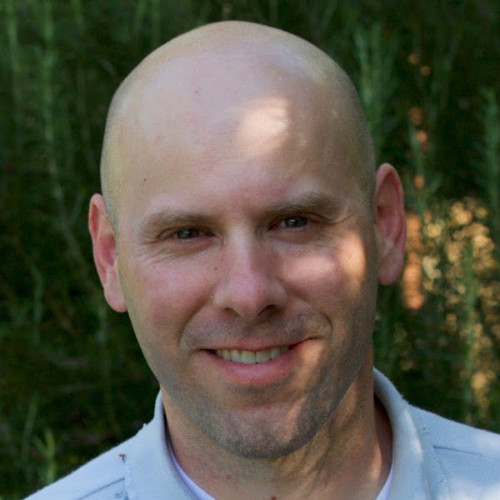 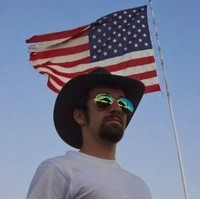 Mark Chavira
Markus Ziegler
Advisor CTO
Advisor Chief Data Officer
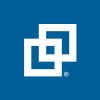 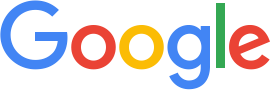 ETH Zürich
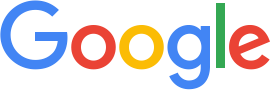 21
Financing
22
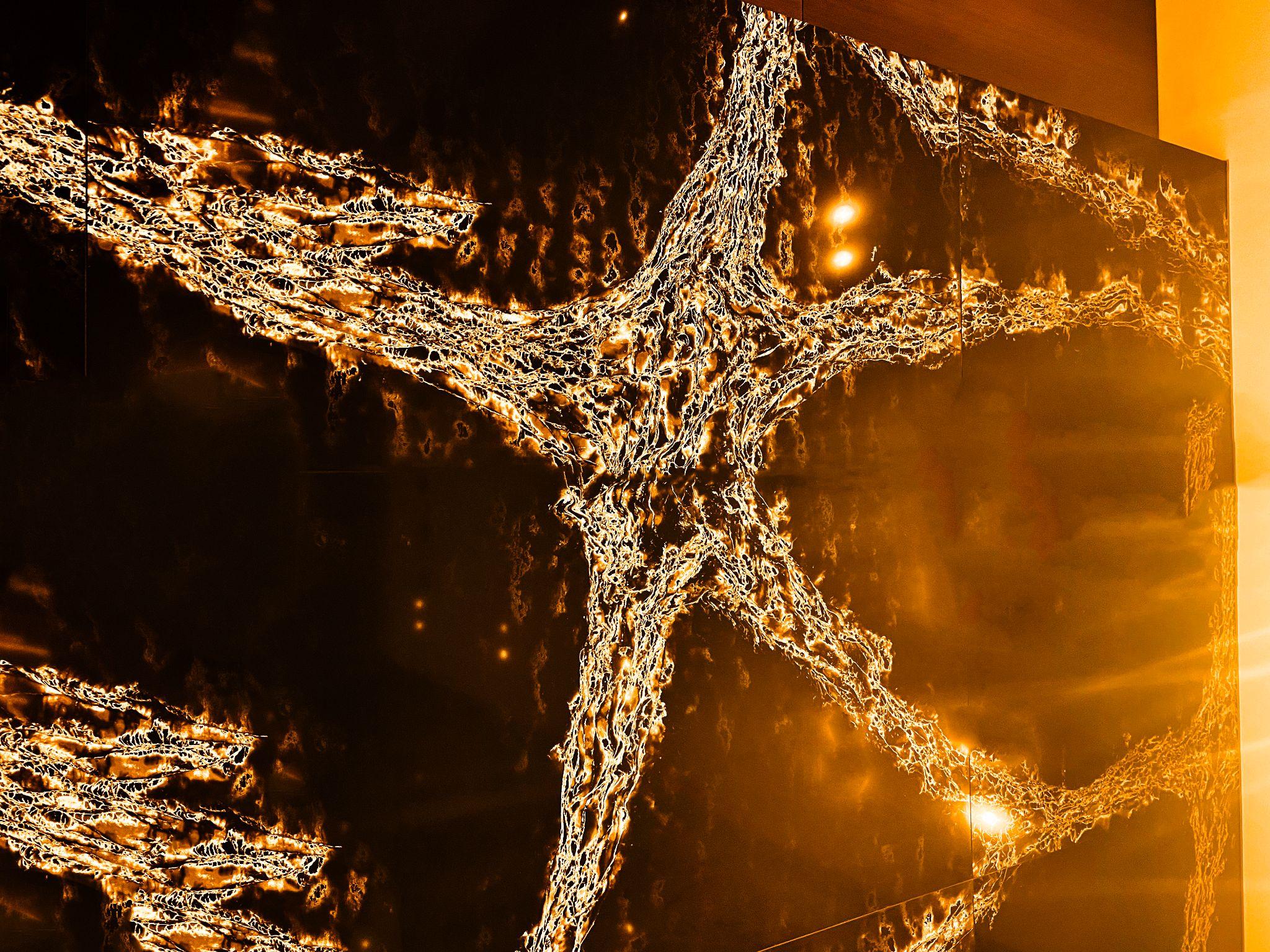 Thank You!
Johannes Waldstein, Co Founder & CEO  |  415 988 2755
Appendix
What Fractyl Does
25
[Speaker Notes: Metric Name
Metric Category
Methodology
Formula
Breakouts
ROAS
Sales
The Return on Ad Spend (gross sales generated per $1 spent) for a property
Sales/Investment
Brand Avidity, Fan avidity, Specific team combinations, Specific channel combinations
POAS
Sales
The Return on Ad Spend (gross profit generated per $1 spent) for a property
Profit/Investment
Brand Avidity, Fan avidity, Specific team combinations, Specific channel combinations]
Fractyl e2e platform
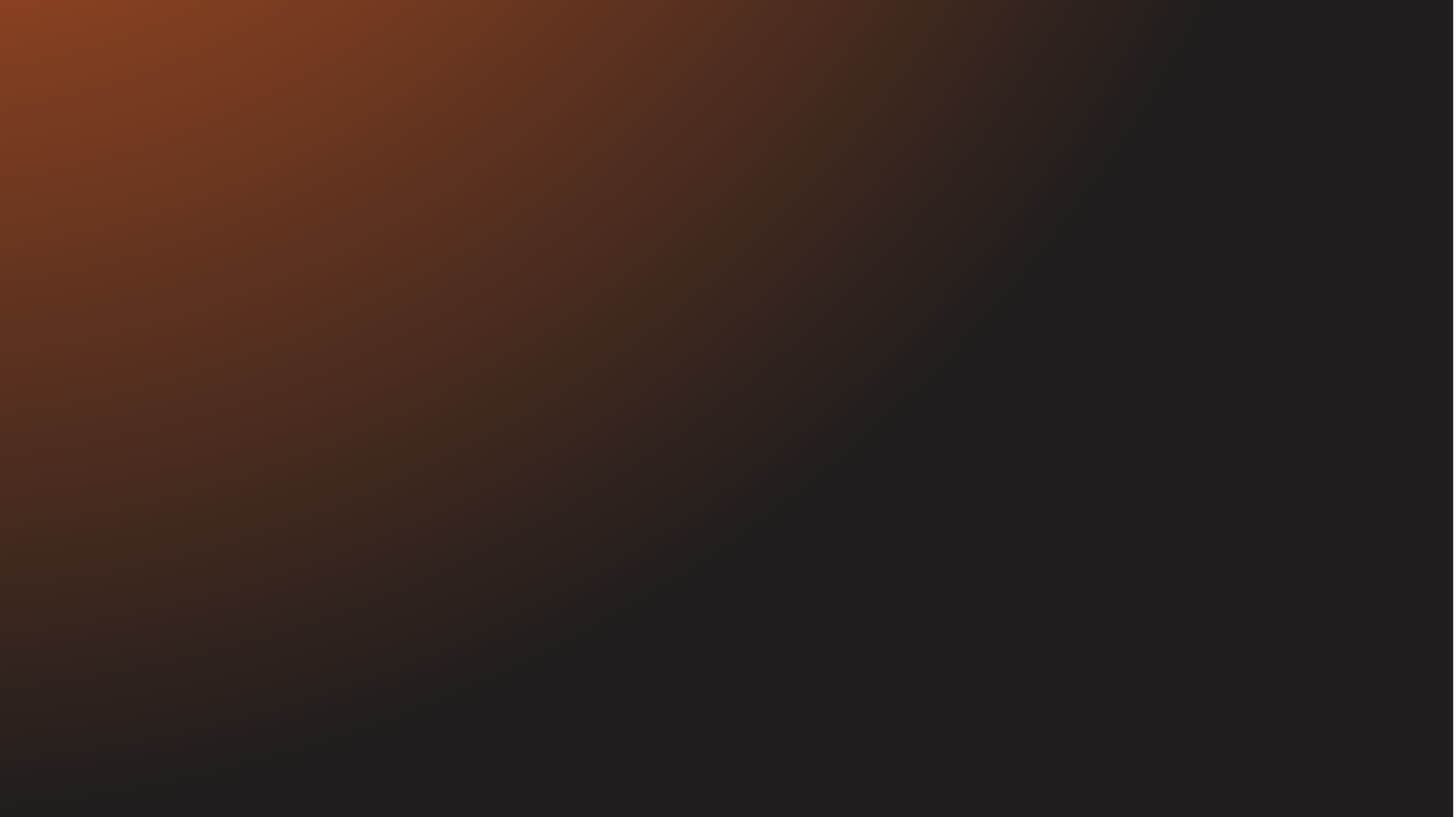 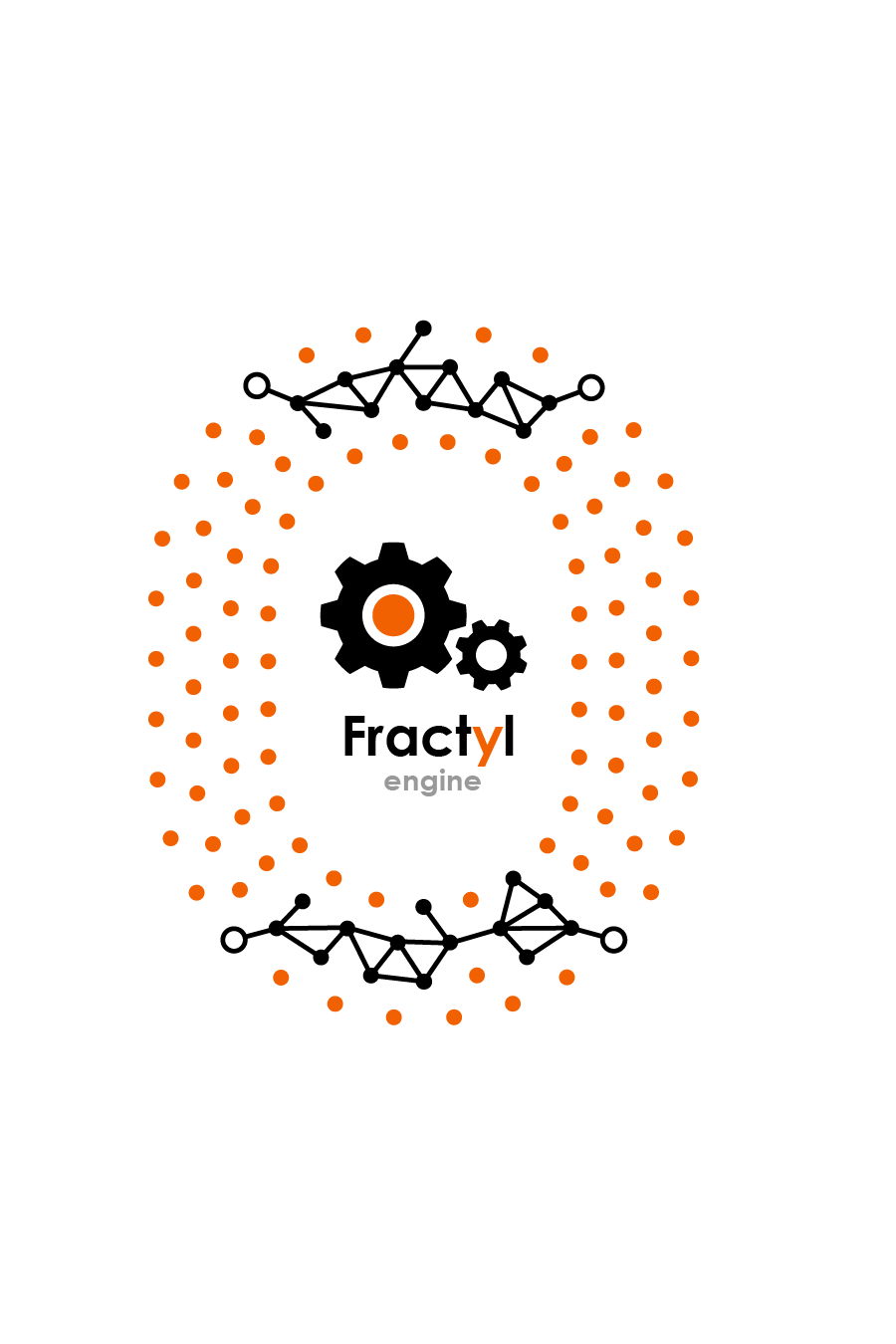 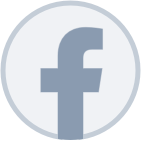 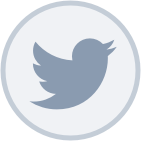 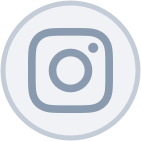 db
Business Outcome
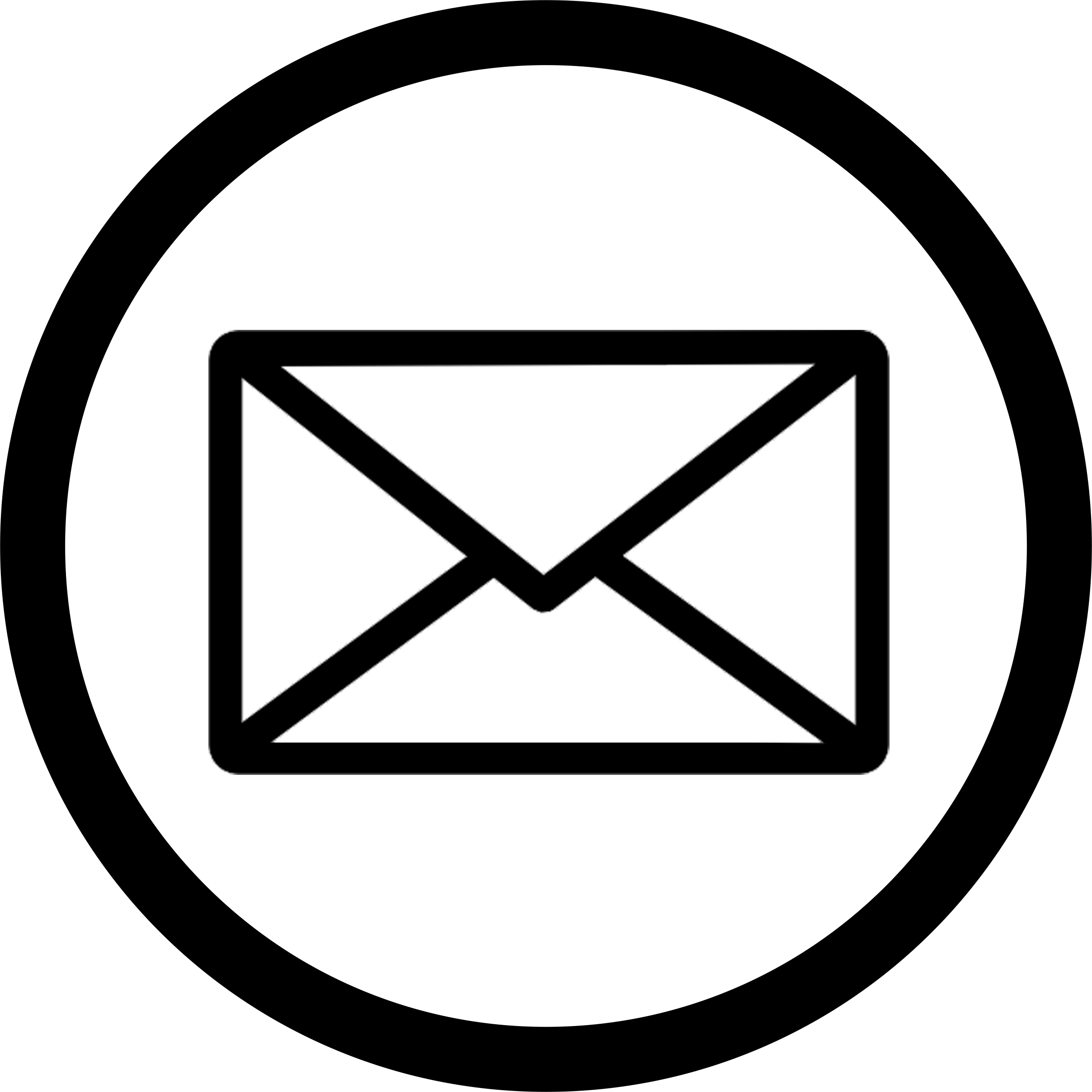 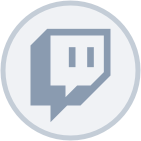 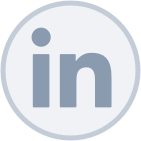 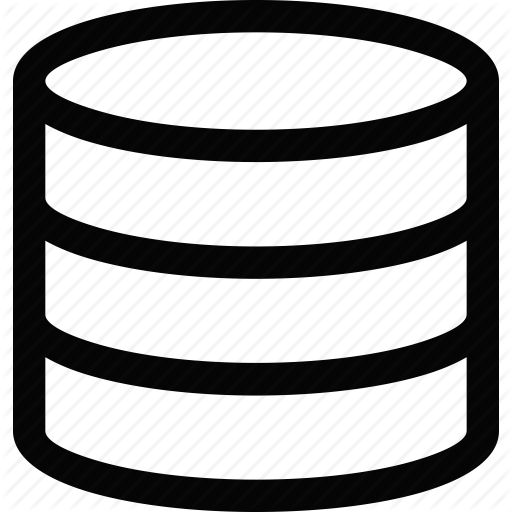 Audience Monetization
Revenue growth
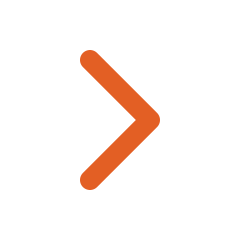 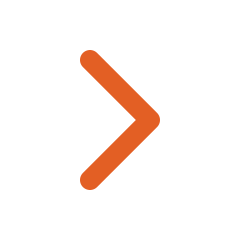 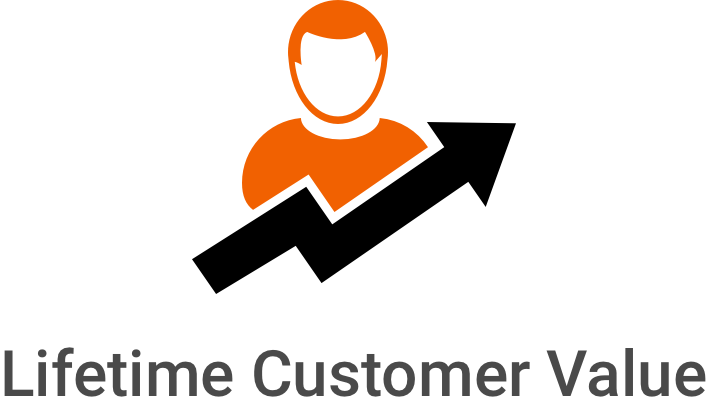 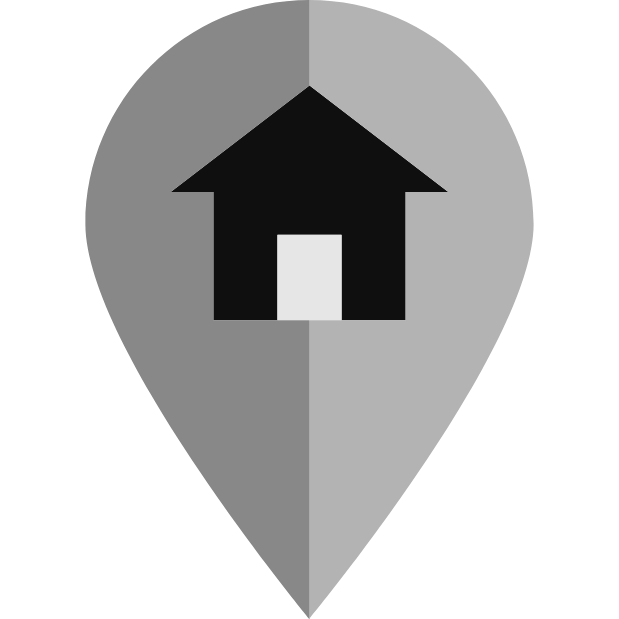 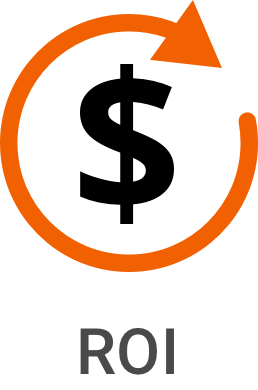 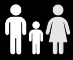 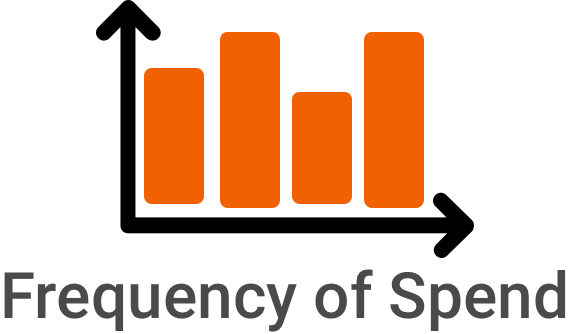 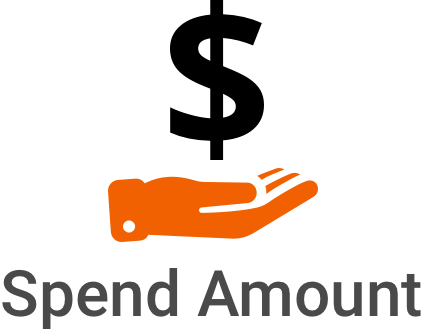 26
Fractyl a day in the life e2e marketing
Draft needs work
27
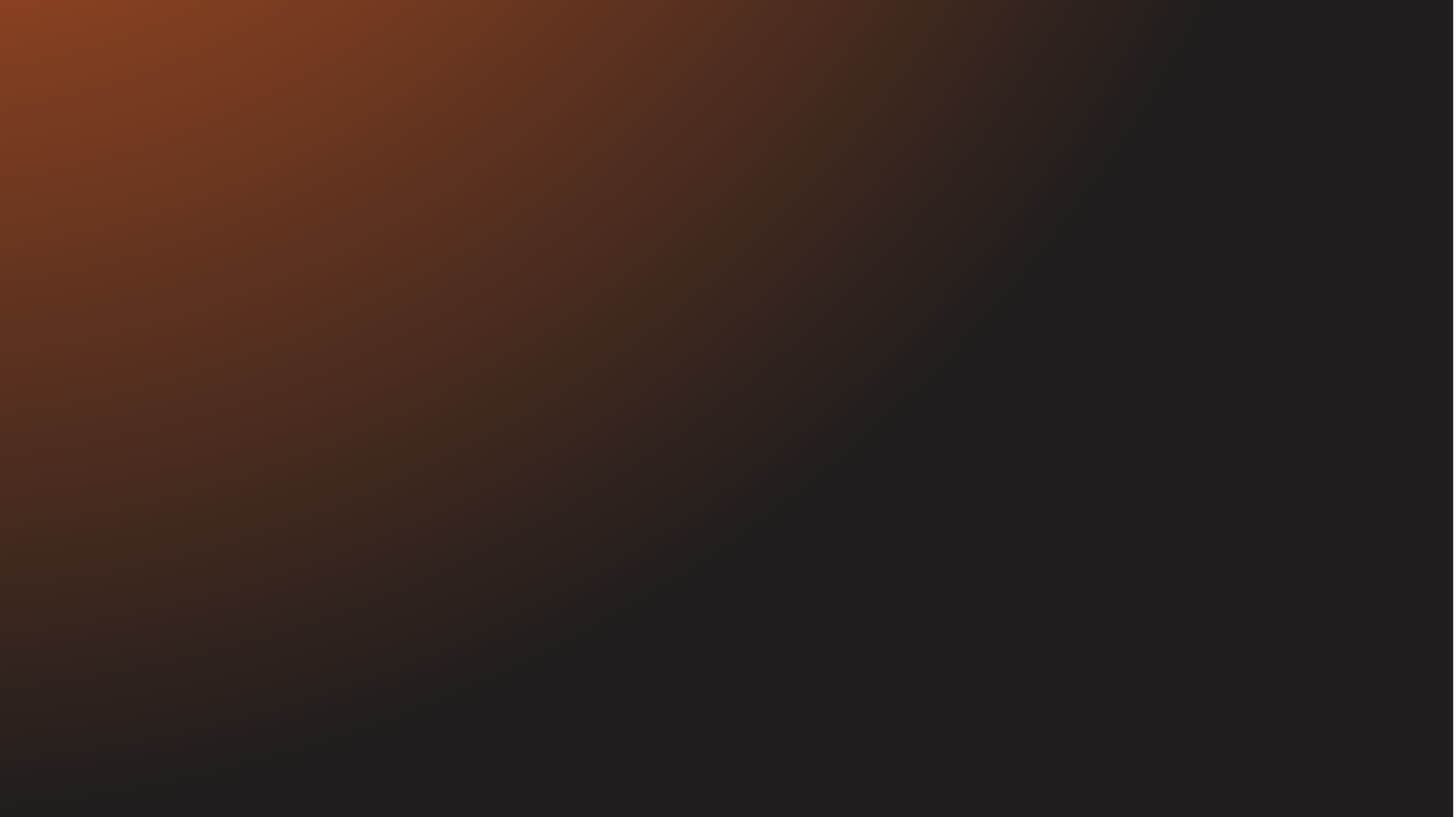 Fractyl Neuromorphic Neural Network
Fractyl has built a Neuromorphic Neural Network from scratch which is a new approach to solving generative AI.


Large Language Models (LLMs) are generalists and not designed to do computational analysis and decision making for things like ecommerce and marketing.
28
Finance
29